Iterated nth order nonlinear quantum dynamics
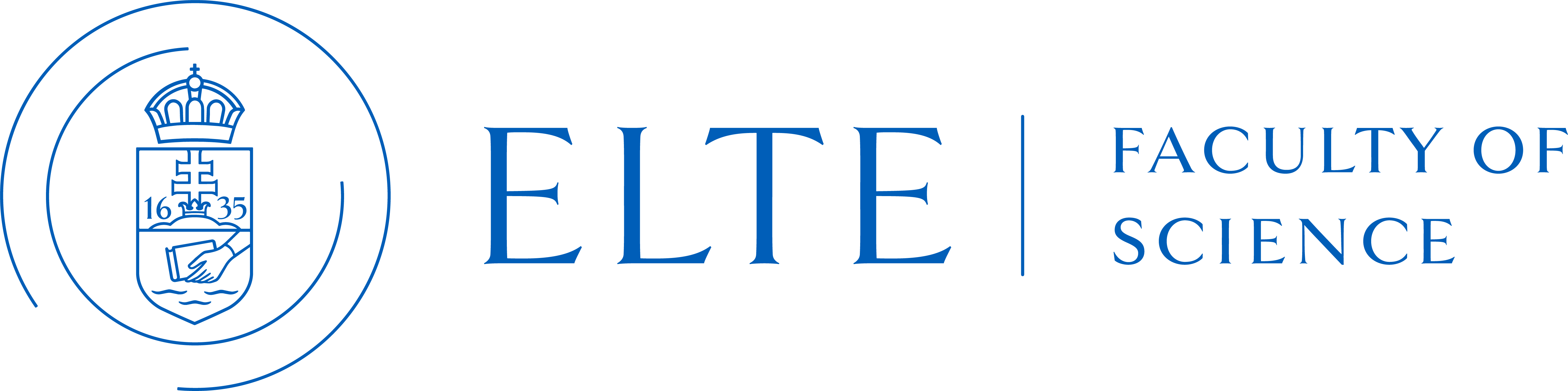 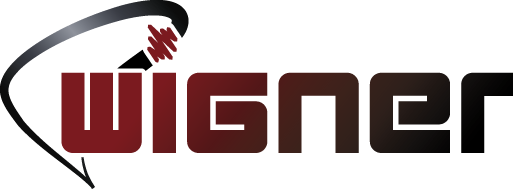 [Speaker Notes: - 25 perc  10 dia (elméletileg diánkként 5 perc, gyakorlatban inkább 2-3)
11 valódi dia (33 helyett)

Introduction of the topic (self introduction)]
Nonlinear quantum protocol
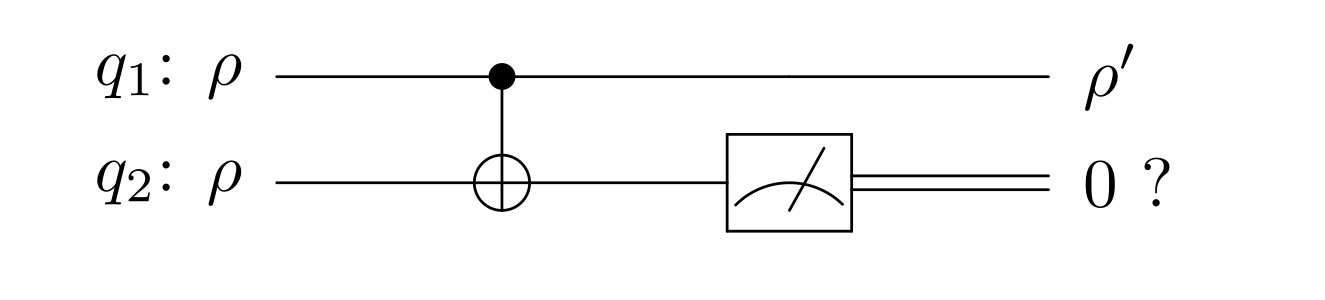 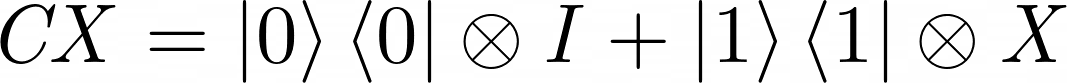 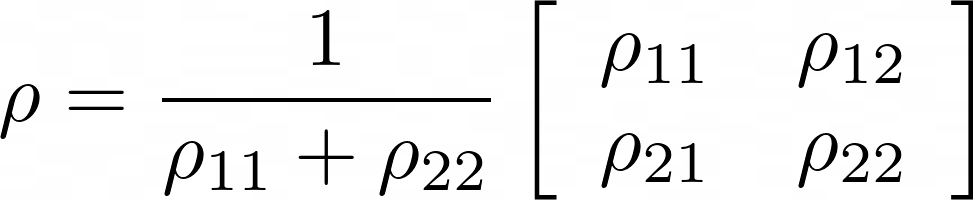 [Speaker Notes: main idea behind nonlinear protocols
divide the system to subsystems
then measure a part of the subsystems to gain information
the quantum state of the unmeasured part can evolve nonlinearly 
- 2 qubits example:
same initial state 
CX gate
entangled state of the two qubits
 measurement and post selection   “select” certain elements of density operator
nonlinear map between one qubit states 
cost: one ancilla qubit]
Nonlinear quantum protocol
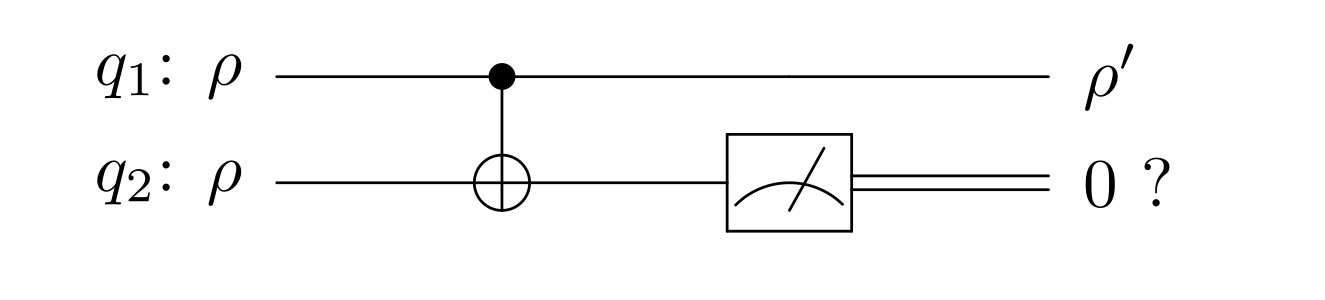 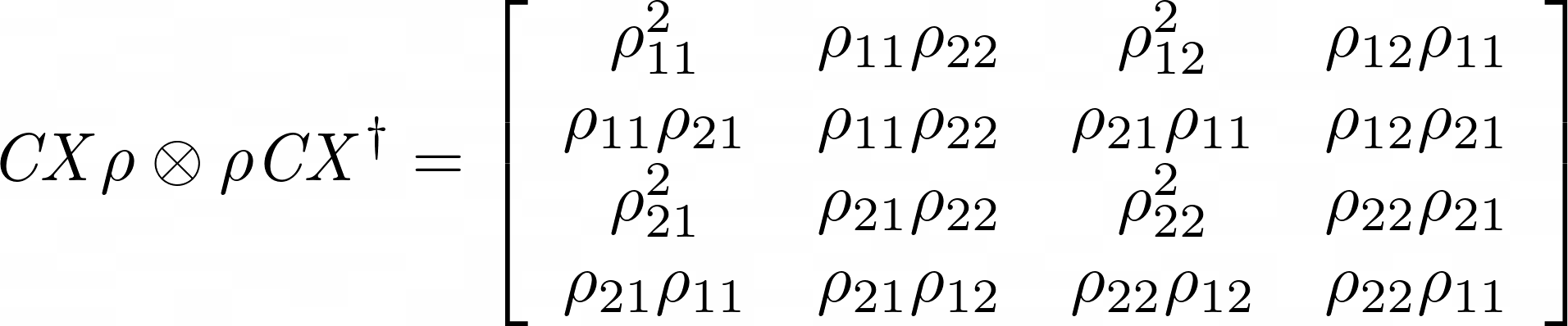 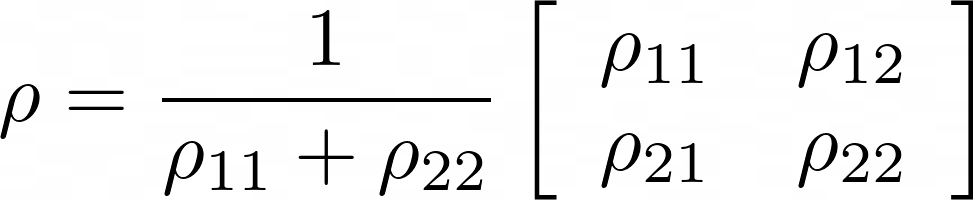 [Speaker Notes: main idea behind nonlinear protocols
split the system two subsystems
then measure a part of the subsystems to gain information
the quantum state of the unmeasured part can evolve nonlinearly 
- 2 qubits example:
same initial state 
CX gate
entangled state of the two qubits
 measurement and post selection   “select” certain elements of density operator
nonlinear map between one qubit states 
cost: one ancilla qubit]
Nonlinear quantum protocol
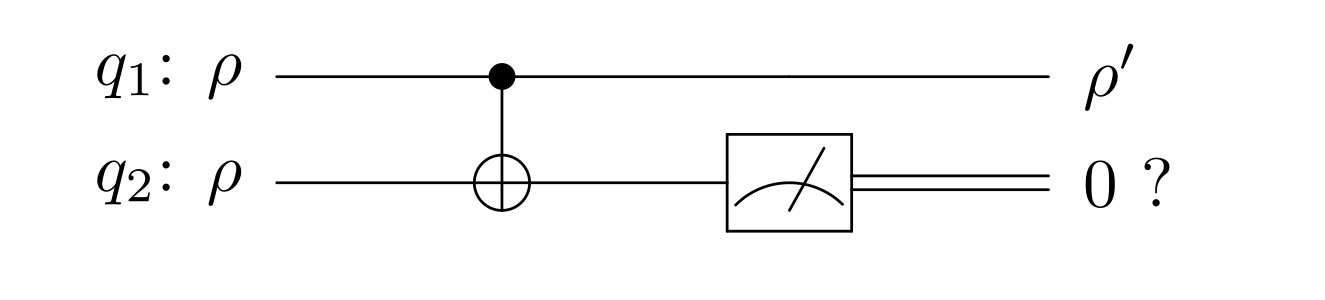 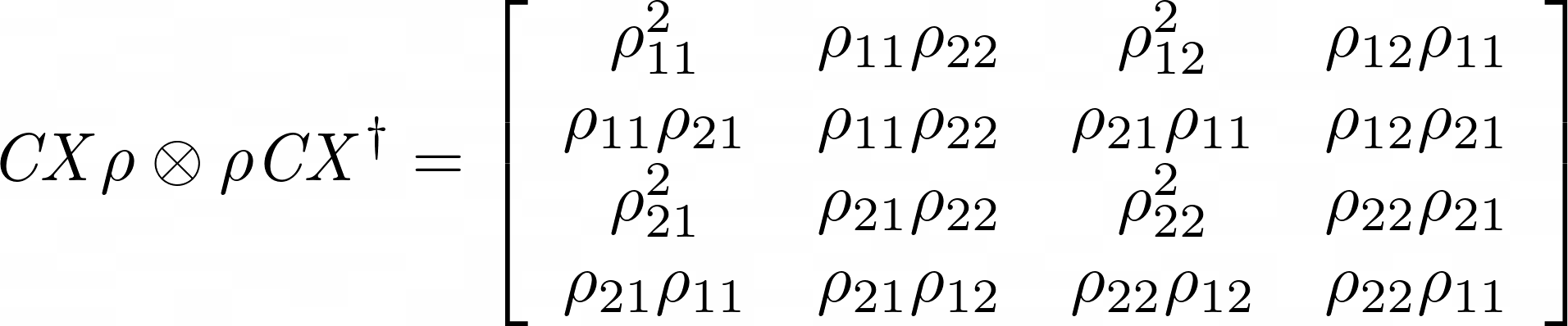 00
01
10
11
01
00
11
10
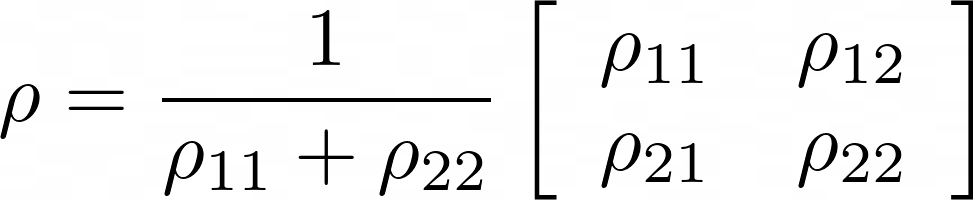 [Speaker Notes: main idea behind nonlinear protocols
split the system two subsystems
then measure a part of the subsystems to gain information
the quantum state of the unmeasured part can evolve nonlinearly 
- 2 qubits example:
same initial state 
CX gate
entangled state of the two qubits
 measurement and post selection   “select” certain elements of density operator
nonlinear map between one qubit states 
cost: one ancilla qubit]
Nonlinear quantum protocol
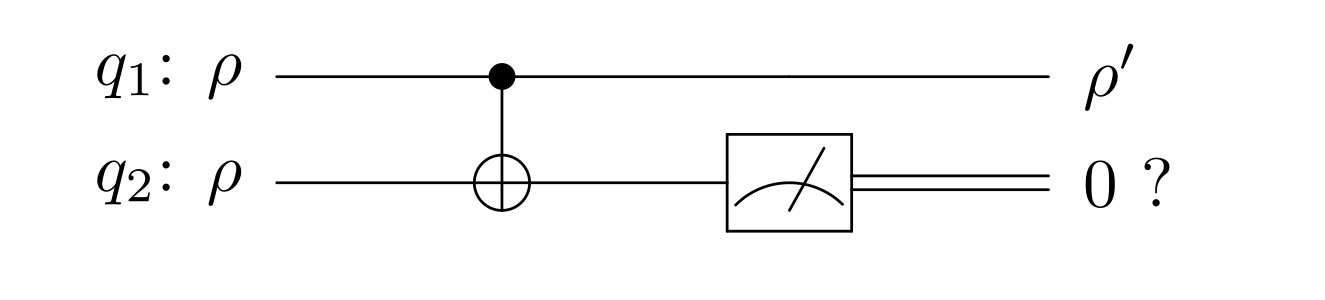 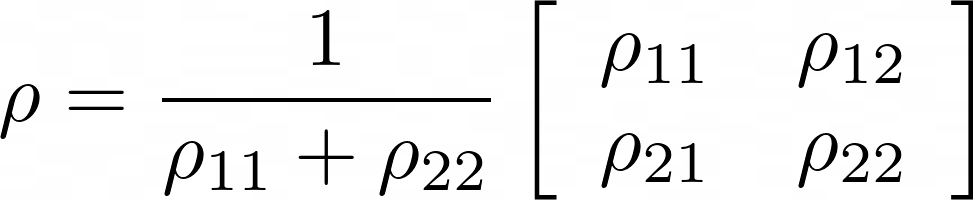 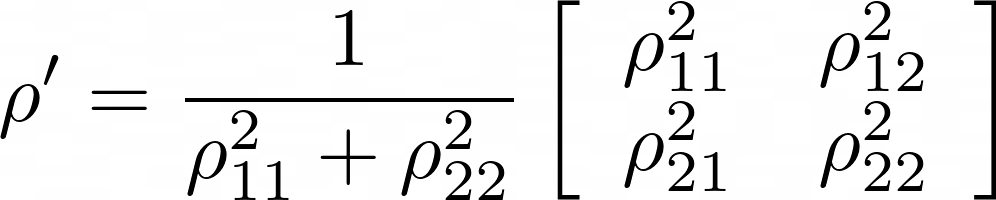 Nonlinear quantum protocol
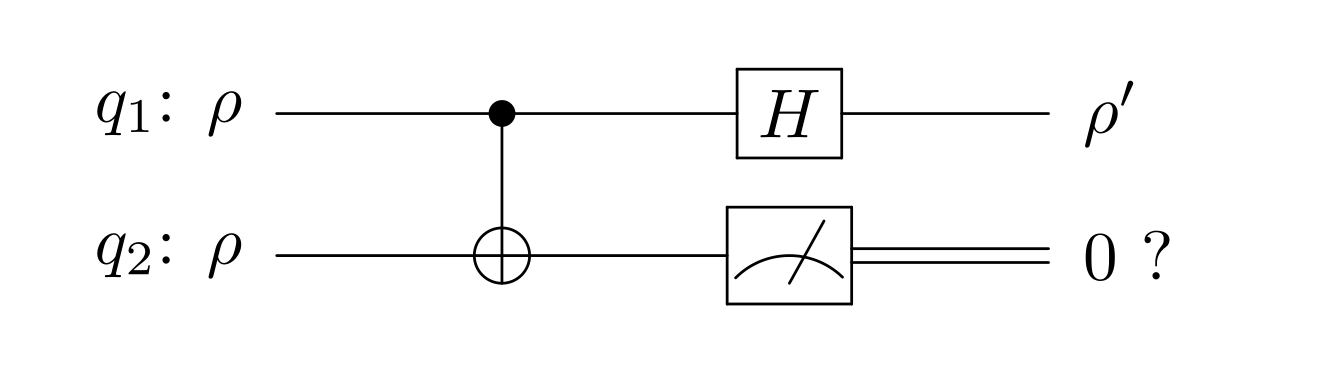 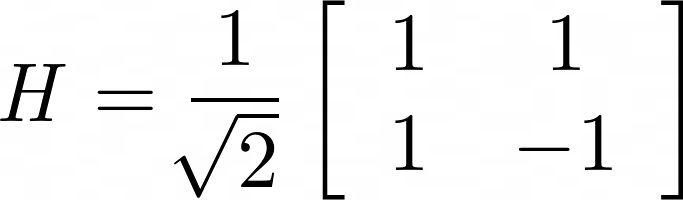 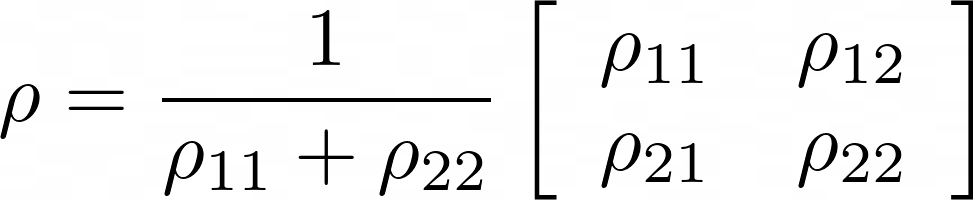 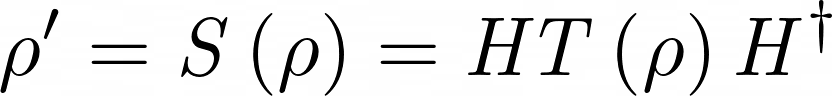 [Speaker Notes: simple nonlinear transformation 
adding a unitary quantum logic gate  more diverse protocols
Hadamard]
The nth order nonlinear quantum protocol
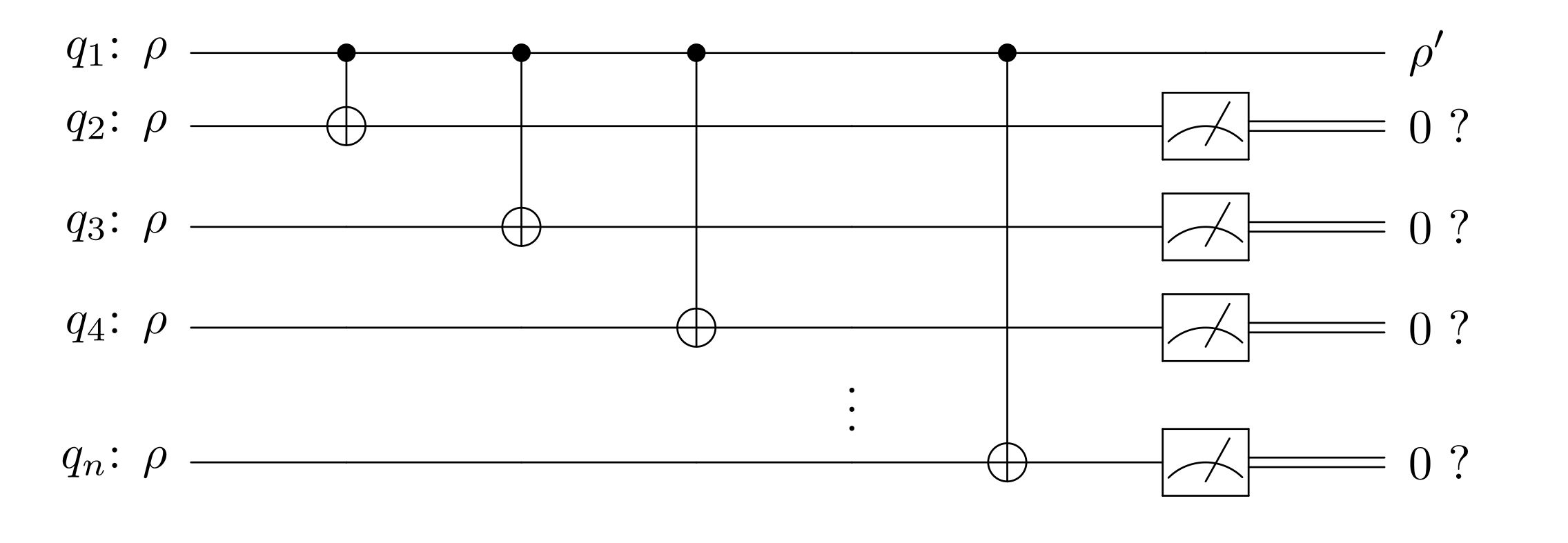 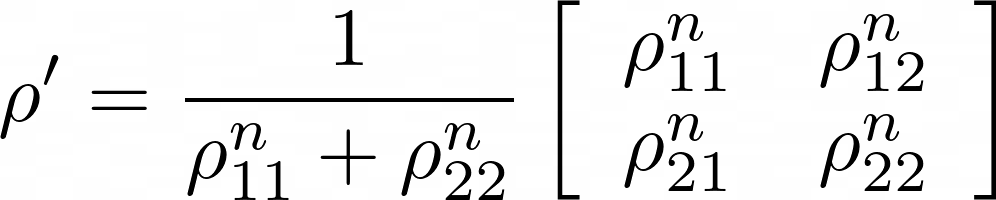 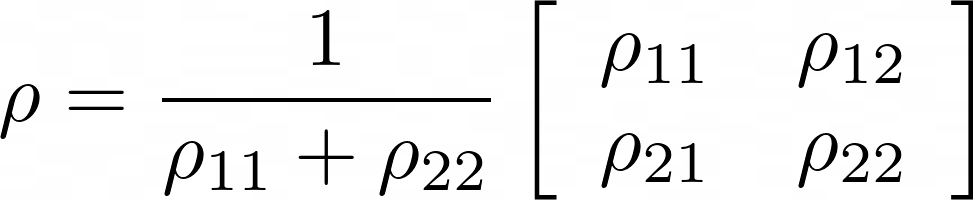 [Speaker Notes: 2 qubits  quadratic nonlinearity 
N qubits  nth order]
The nth order nonlinear quantum protocol
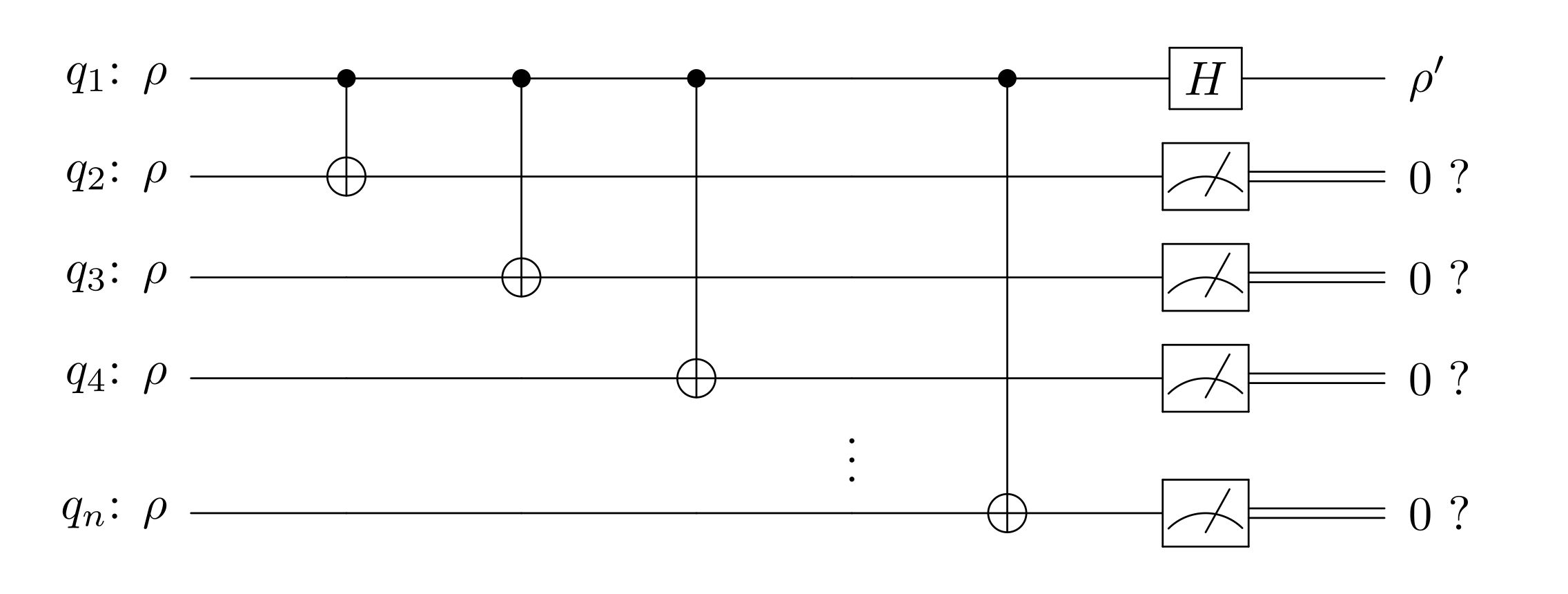 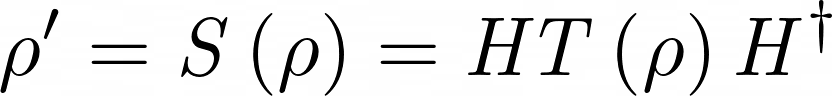 [Speaker Notes: - Hadamard]
Bloch coordinates
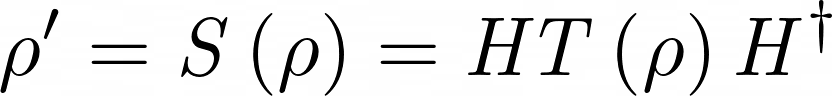 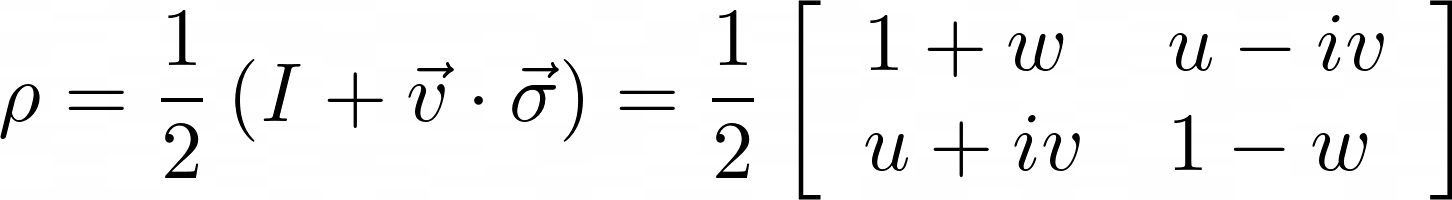 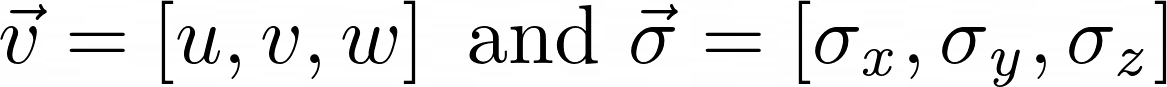 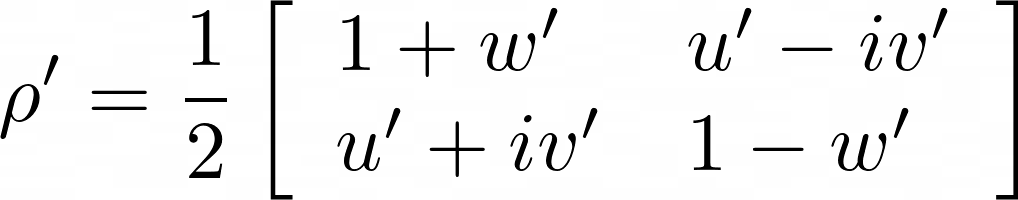 [Speaker Notes: Bloch coordinates 
Relation of the density operators  system of difference equations 
Quadratic rational functions
Nth order rational functions]
Bloch coordinates
second order protocol
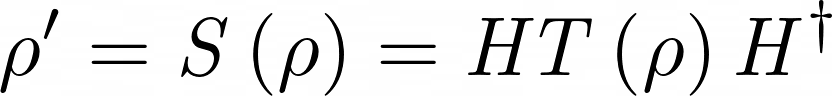 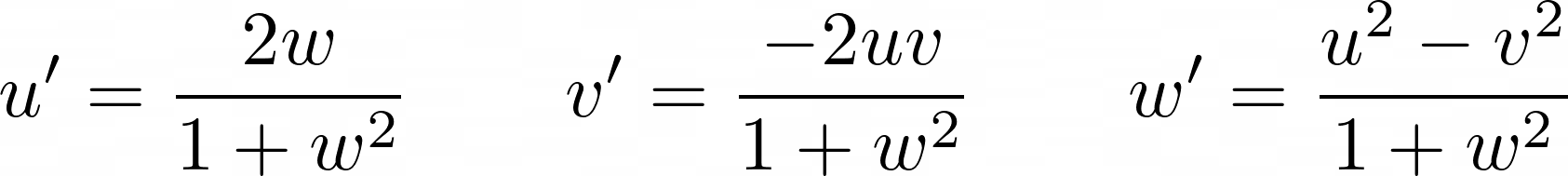 [Speaker Notes: Bloch coordinates 
Relation of the density operators  system of (difference) equations 
Quadratic rational functions
Nth order rational functions]
Bloch coordinates
nth order protocol
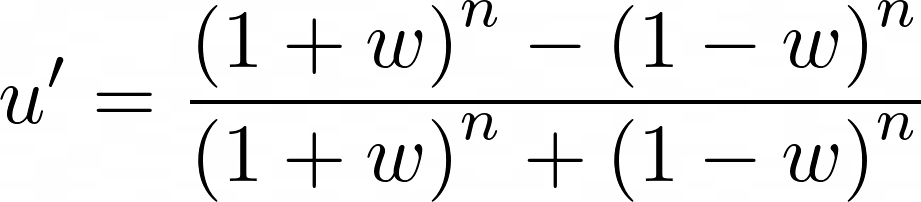 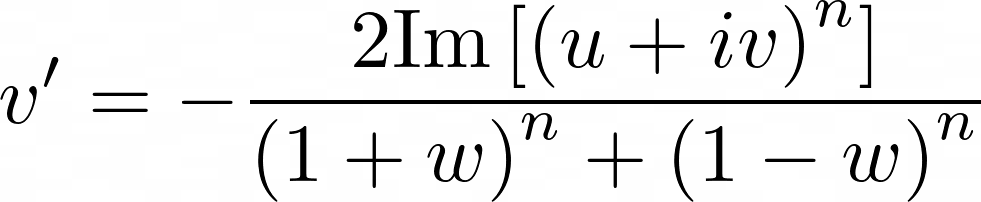 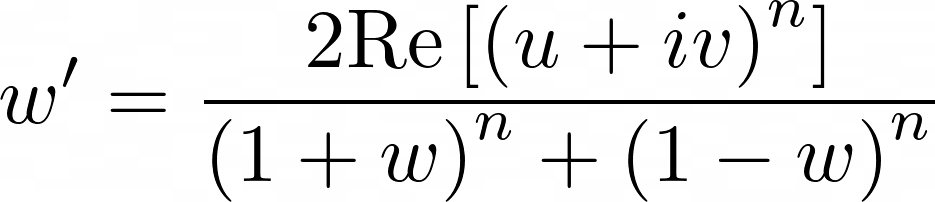 [Speaker Notes: Bloch coordinates 
Relation of the density operators  system of difference equations 
Quadratic rational functions
Nth order rational functions]
Iterated quantum protocol
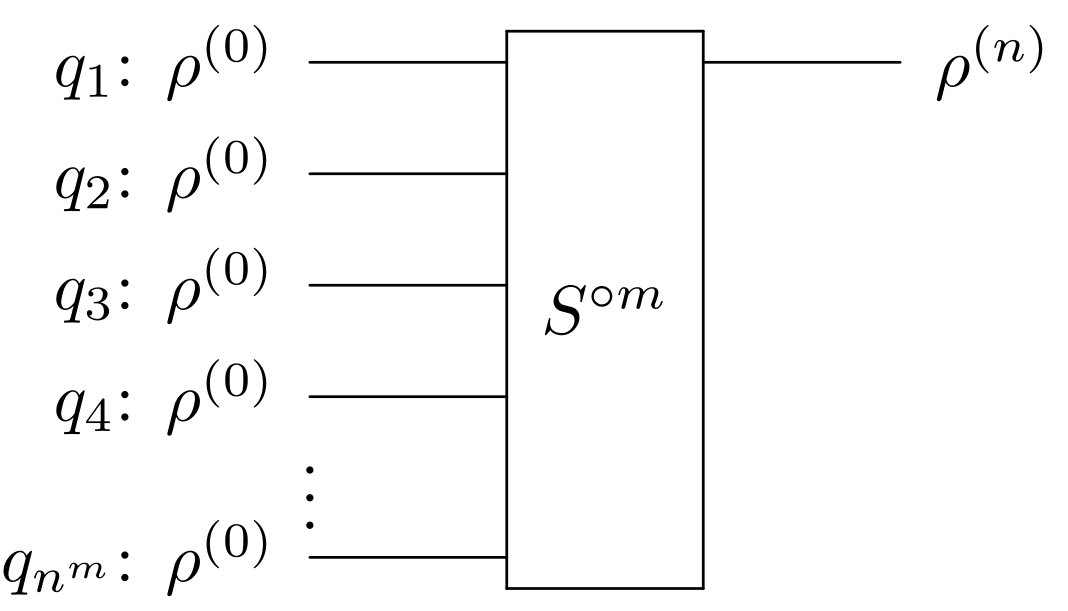 m
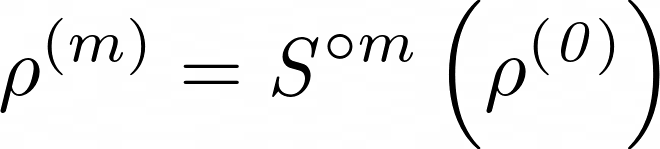 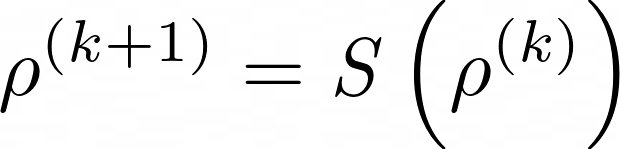 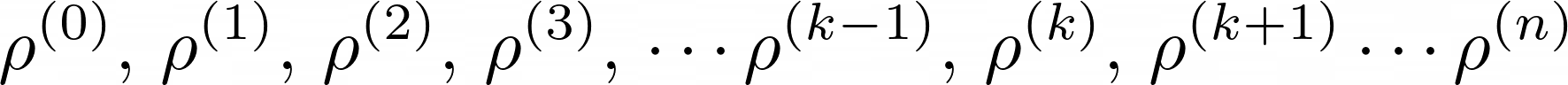 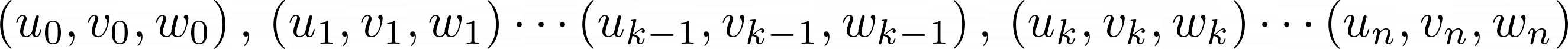 [Speaker Notes: Basic nth nonlinear time evolution step
Iterative manner 
multiple copies of the qubits in the same quantum state]
Iterated quantum protocol
second order protocol
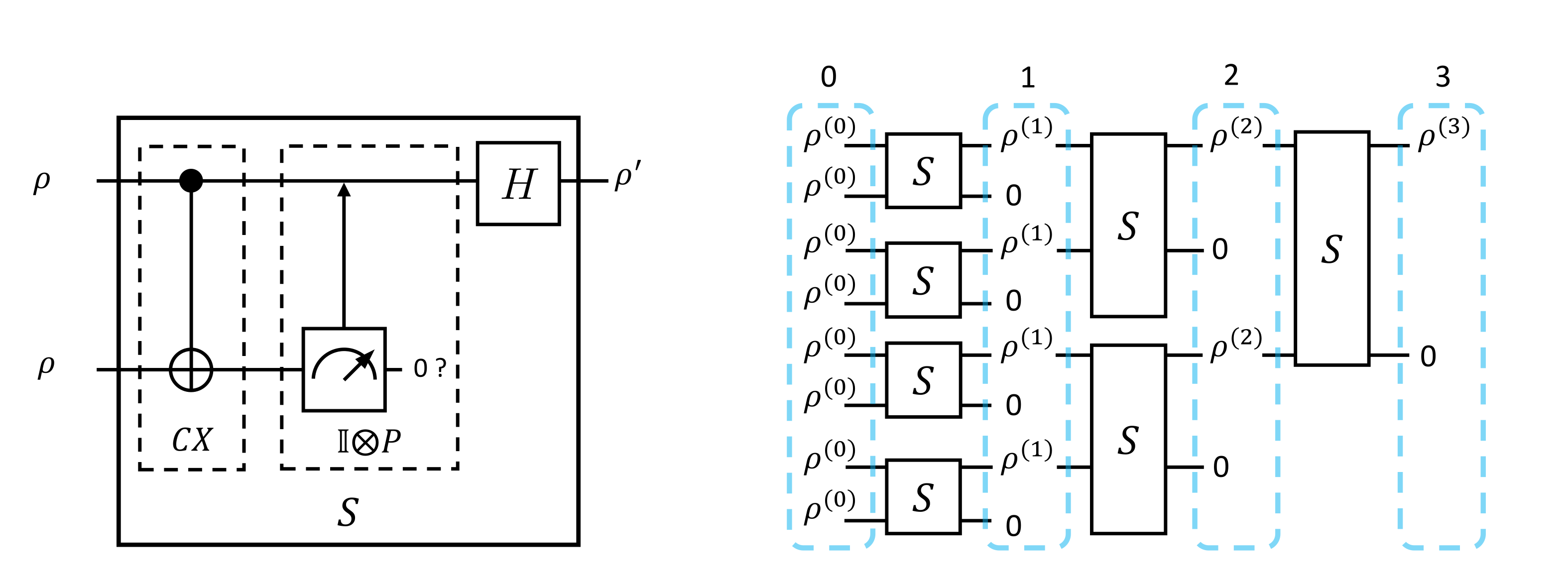 [Speaker Notes: Second order protocol: illustrate the iterative structure]
Iterated quantum protocol
Second order protocol
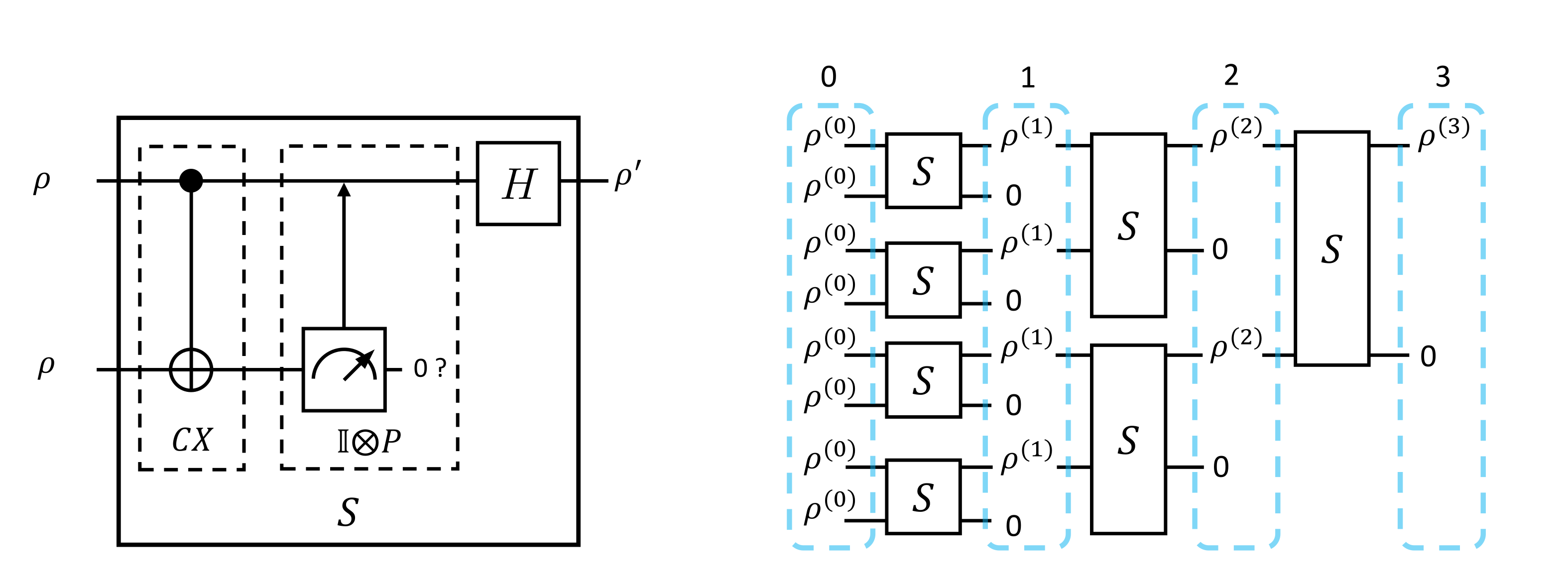 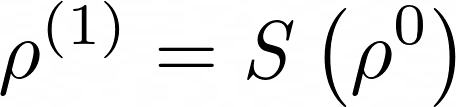 1.
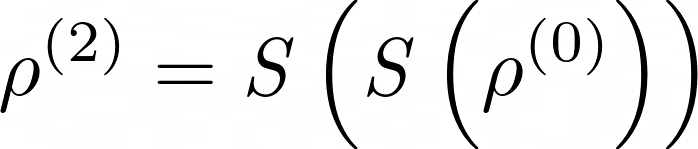 2.
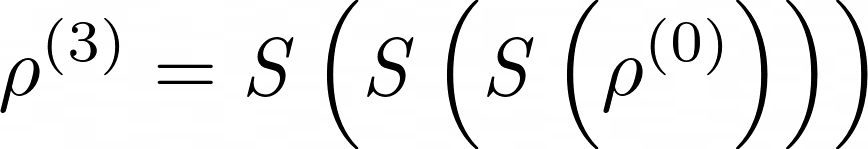 3.
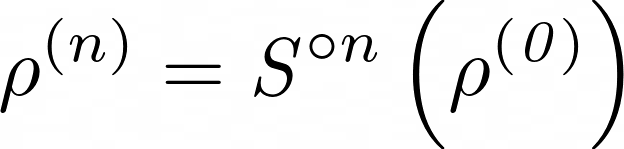 n.
[Speaker Notes: Second order protocol: illustrate the iterative structure 
Basic nth nonlinear time evolution step
Iterative manner 
multiple copies of the qubits in the same quantum state]
Difference equation for the Bloch coordinates
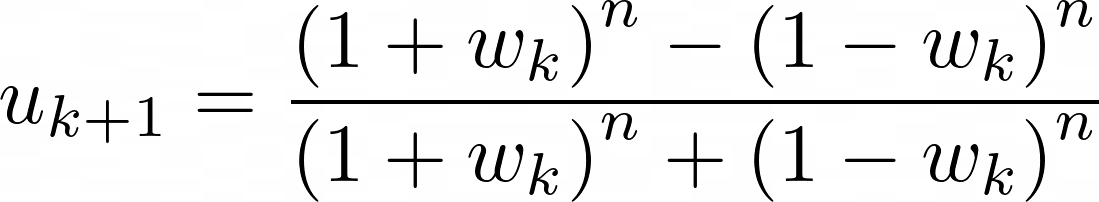 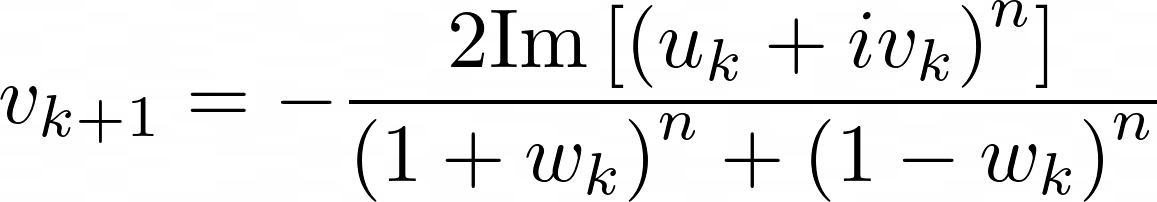 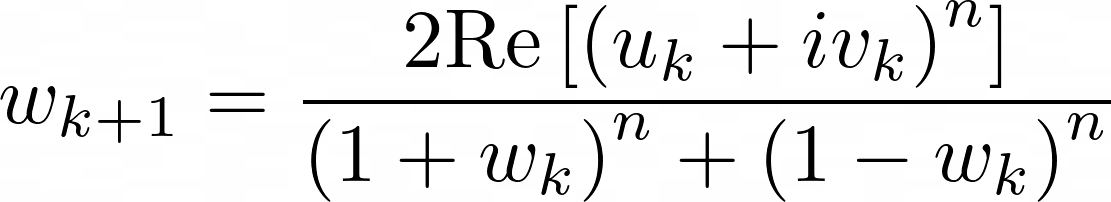 properties of the quantum protocol
characteristics of dynamics
[Speaker Notes: - difference equation for the Bloch coordinates
- simulate the quantum protocol by these equations]
Invariant sets of the dynamics
The invariant plane (u, v = 0, w)
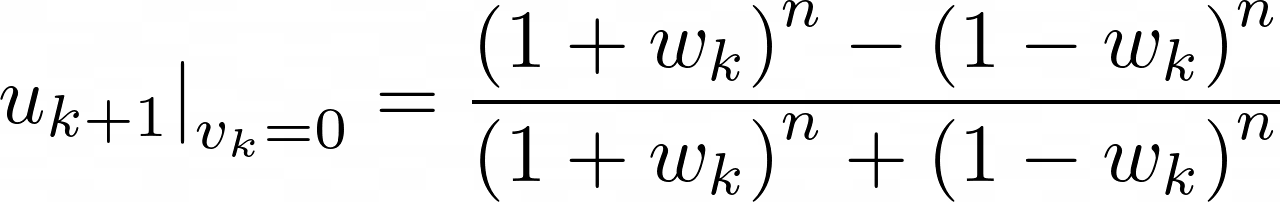 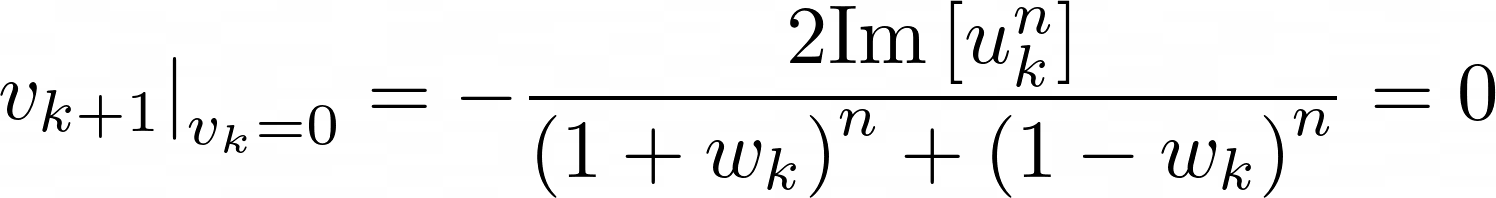 2 independent variables
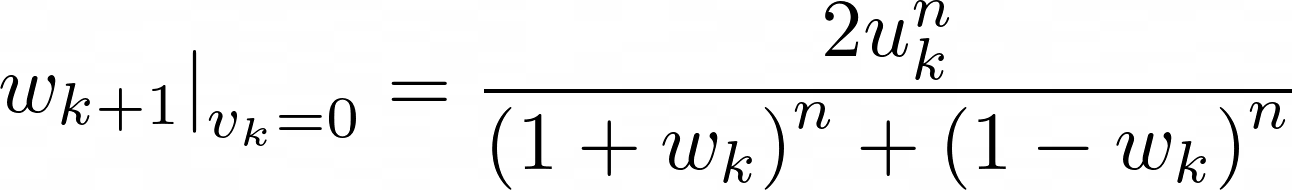 [Speaker Notes: Invariant sets  any order of nonlinearity]
Invariant sets of the dynamics
Pure states – The surface of the Bloch sphere
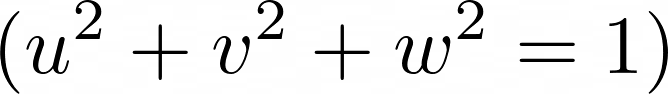 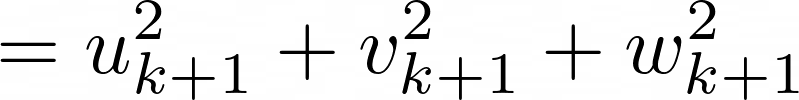 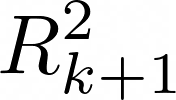 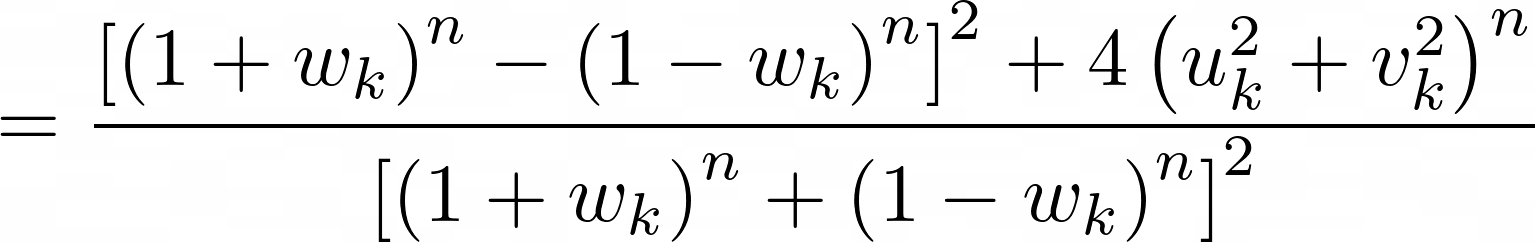 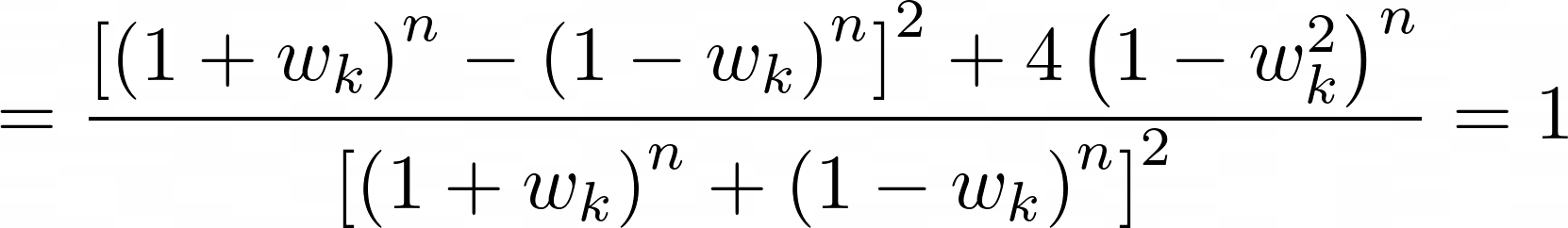 [Speaker Notes: - The set of the Pure states 
- Can not create mixed states from pure states]
Invariant sets of the dynamics
Pure states – The surface of the Bloch sphere
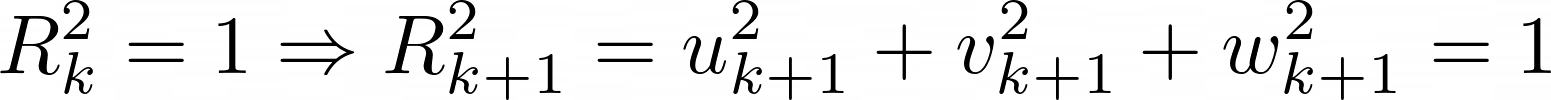 2 independent variables
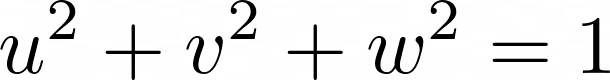 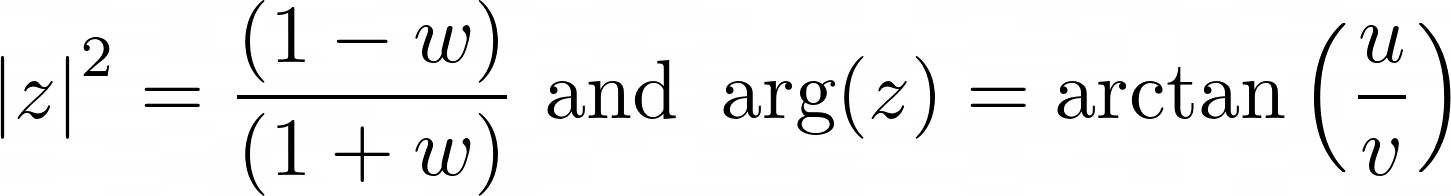 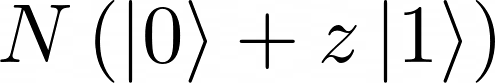 Time evolution of the pure states
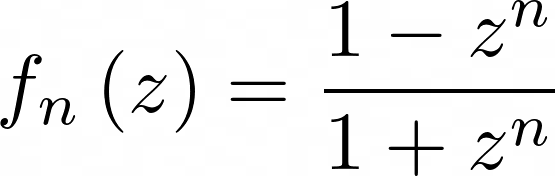 [Speaker Notes: reduce the number of parameters
Theory of iterated complex functions]
Fixed points
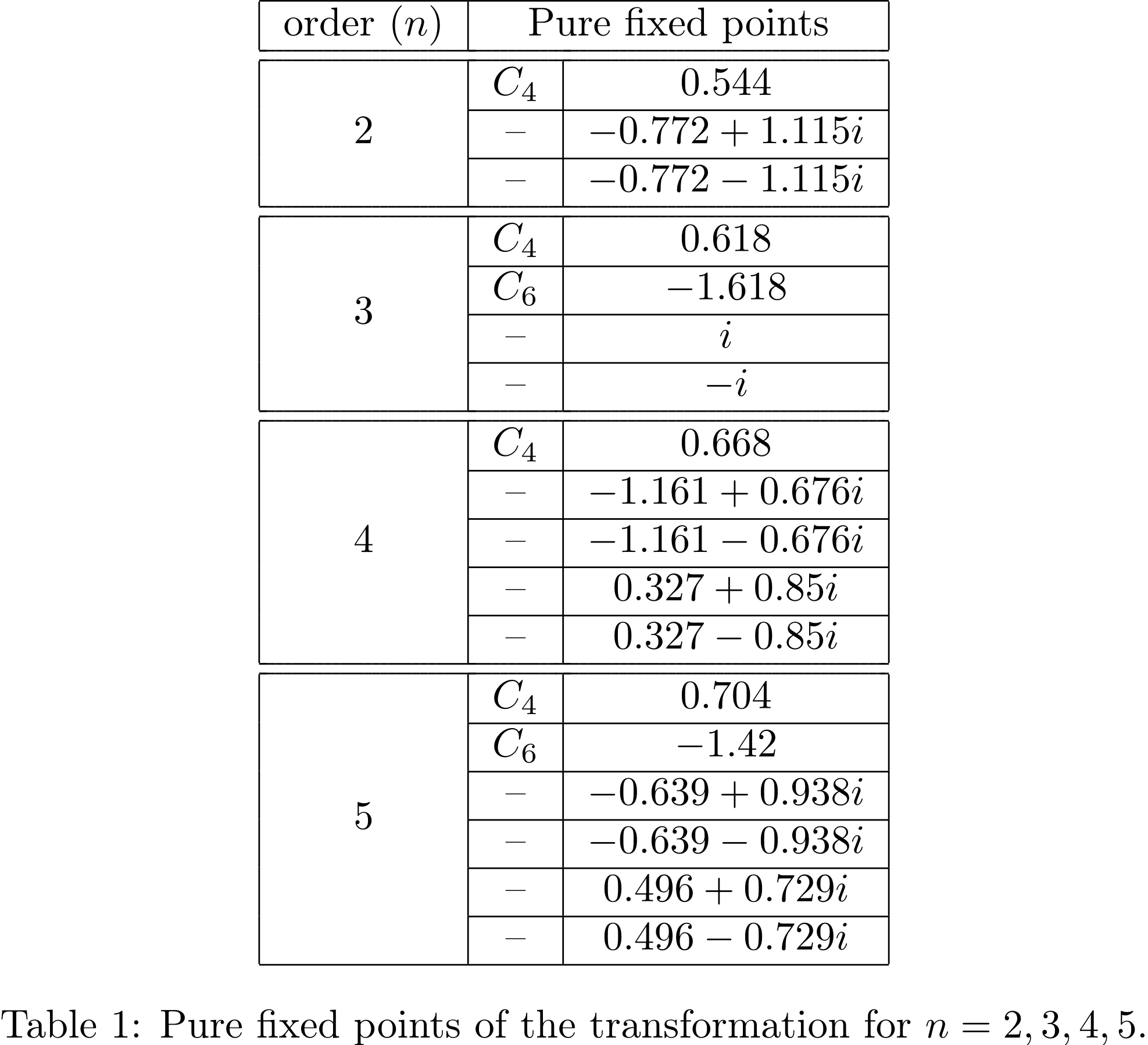 Pure fixed points
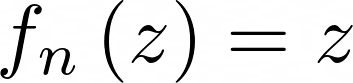 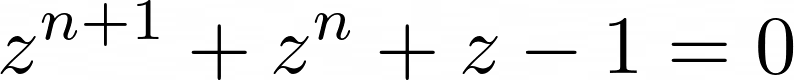 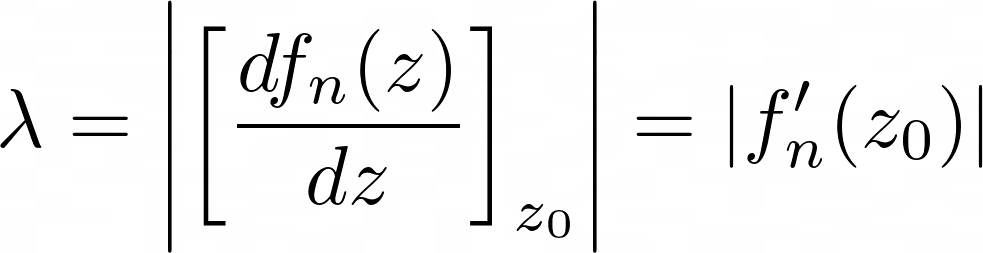 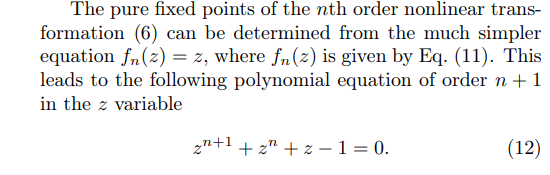 [Speaker Notes: “invariant” points
Stable under the time evolution 

- attractive or repelling]
Fixed points
Fixed points on the invariant plane
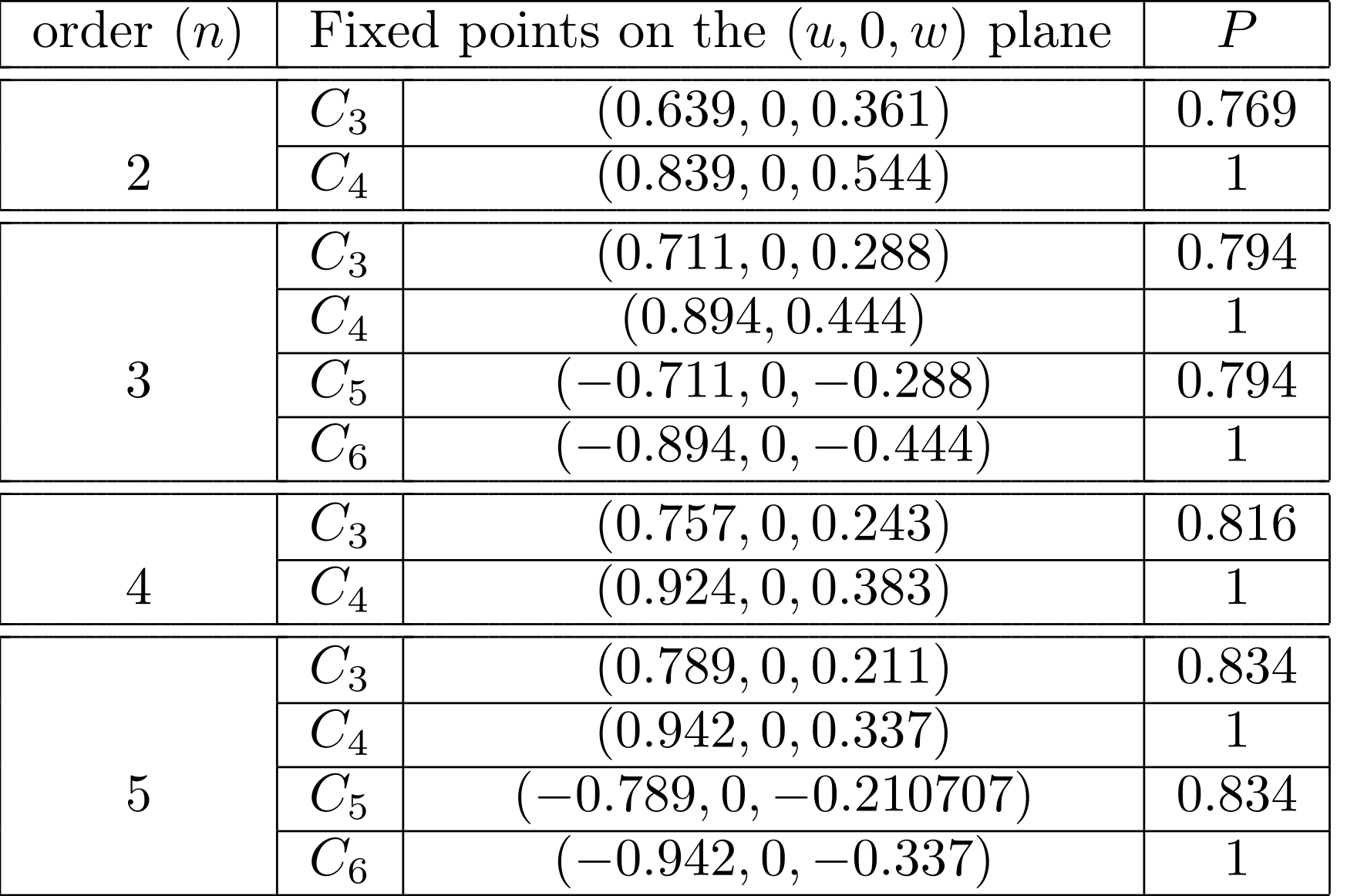 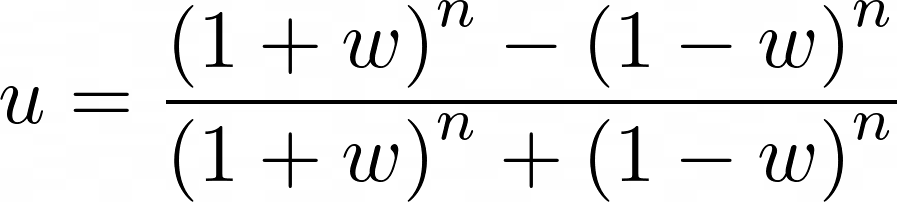 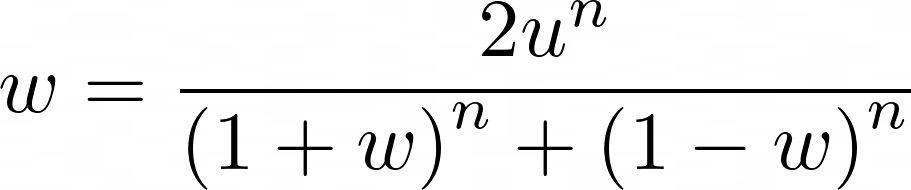 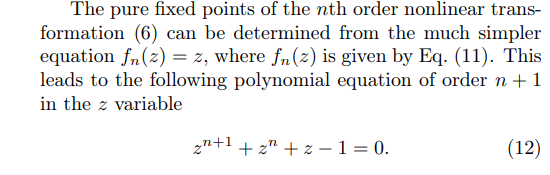 [Speaker Notes: - Special internal repelling fixed point]
Fixed points
Fixed points on the invariant plane
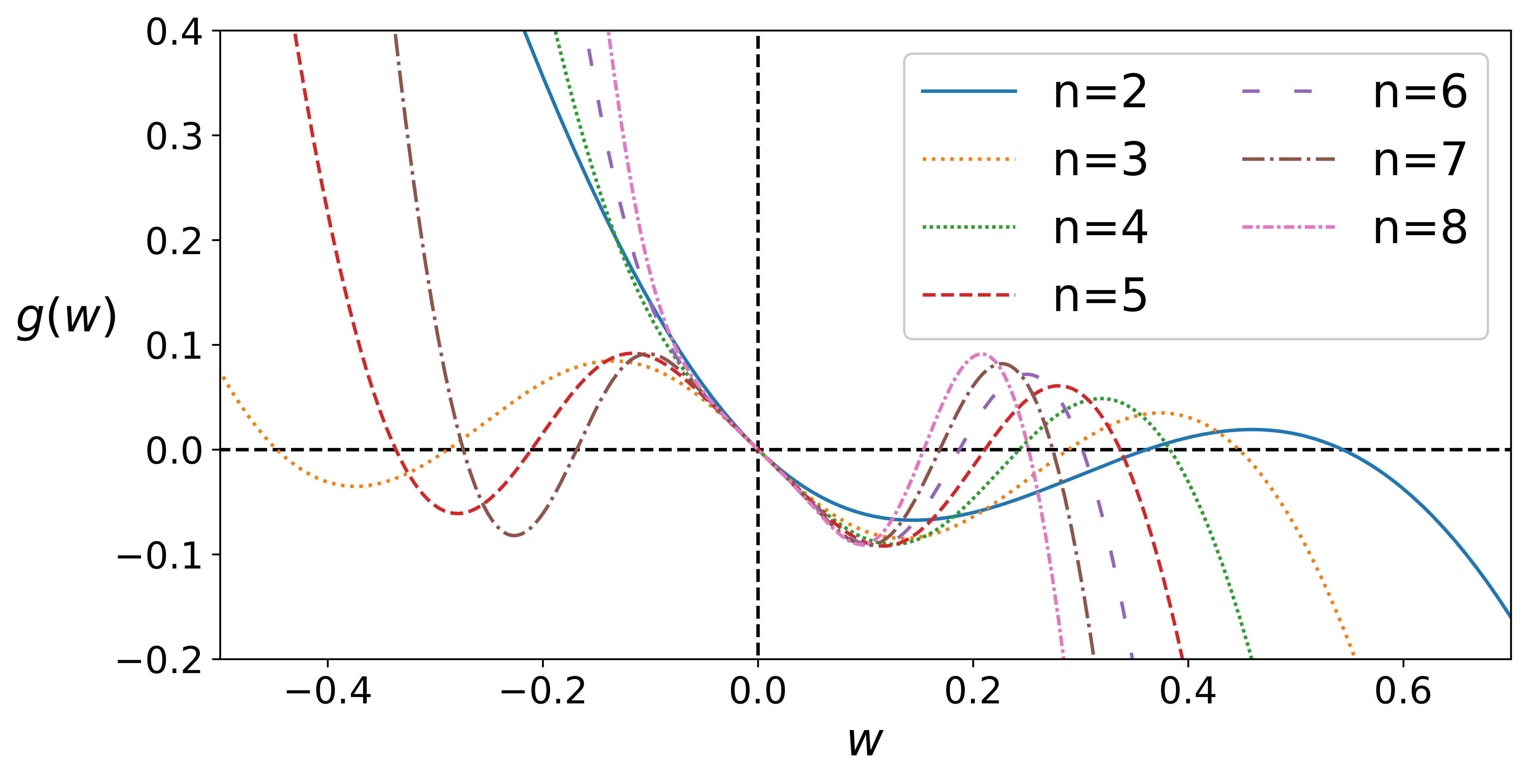 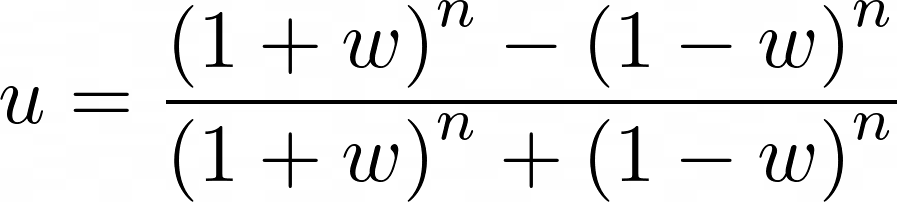 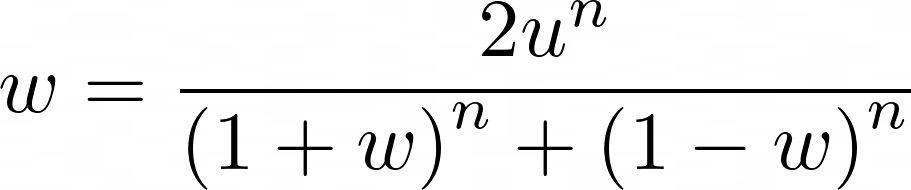 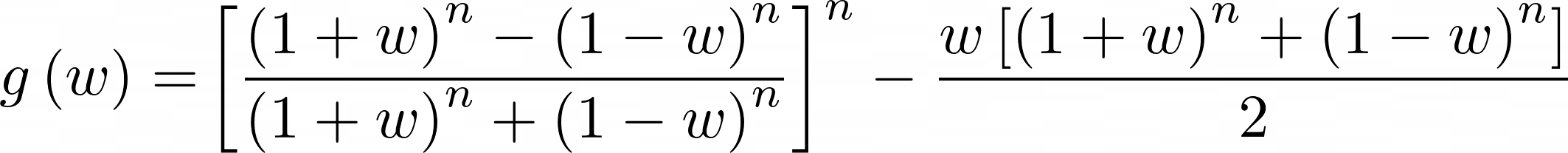 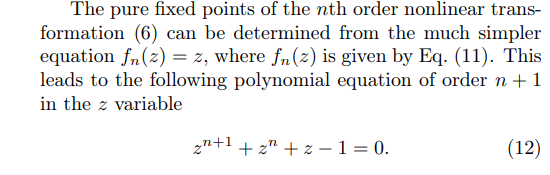 Limit cycles
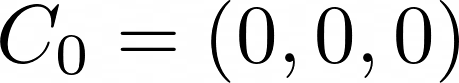 numerical
simulations
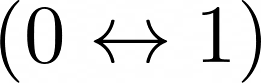 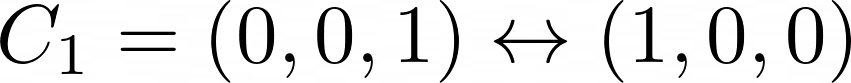 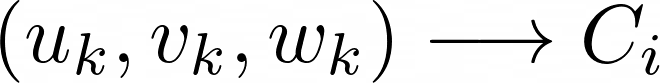 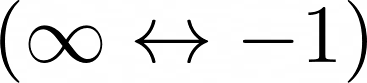 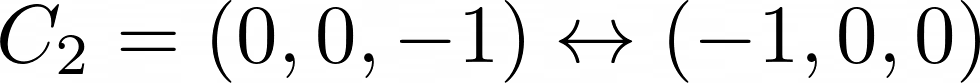 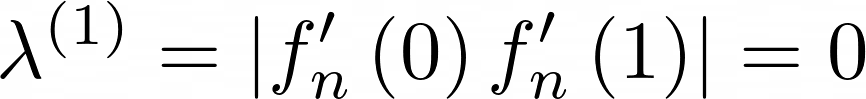 super attractive cycles
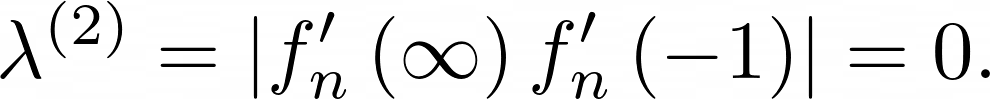 [Speaker Notes: All the fixed points are repelling]
Limit cycles
Super attractive cycles
for even values of n
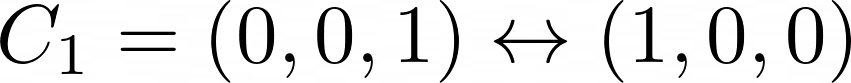 for odd values of n
and
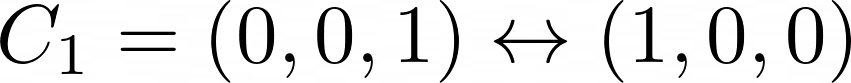 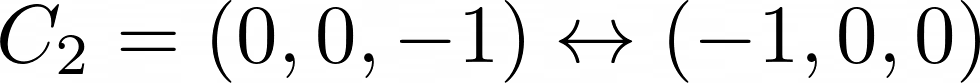 Critical points
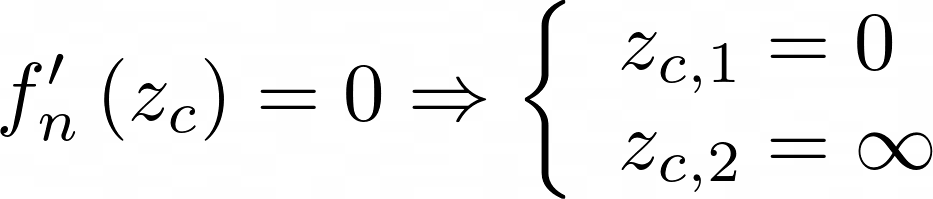 at most two different pure limit cycles
[Speaker Notes: - have we found all the limit cycles?]
The convergence regions invariant plane
n=5
n=4
n=3
n=2
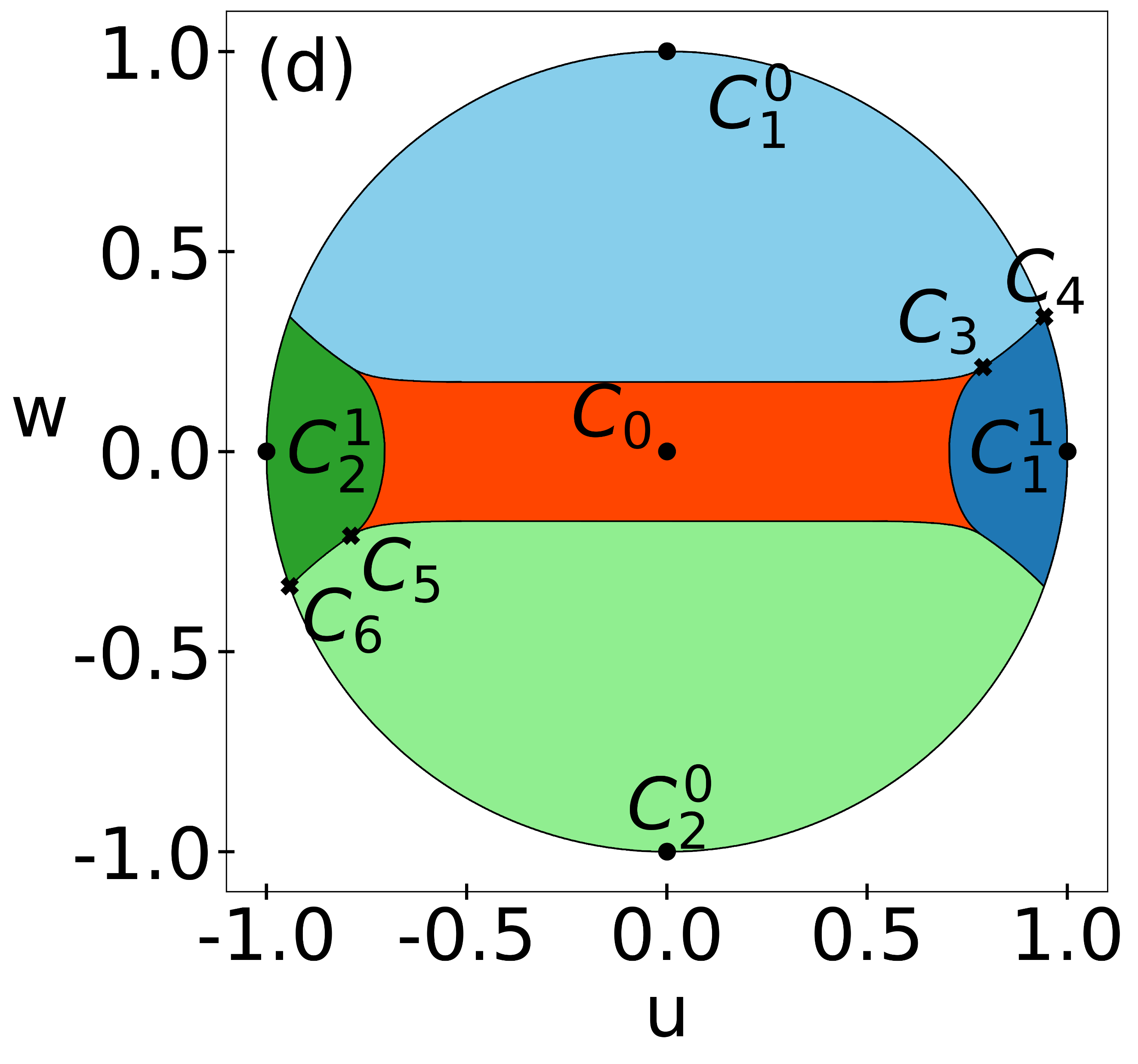 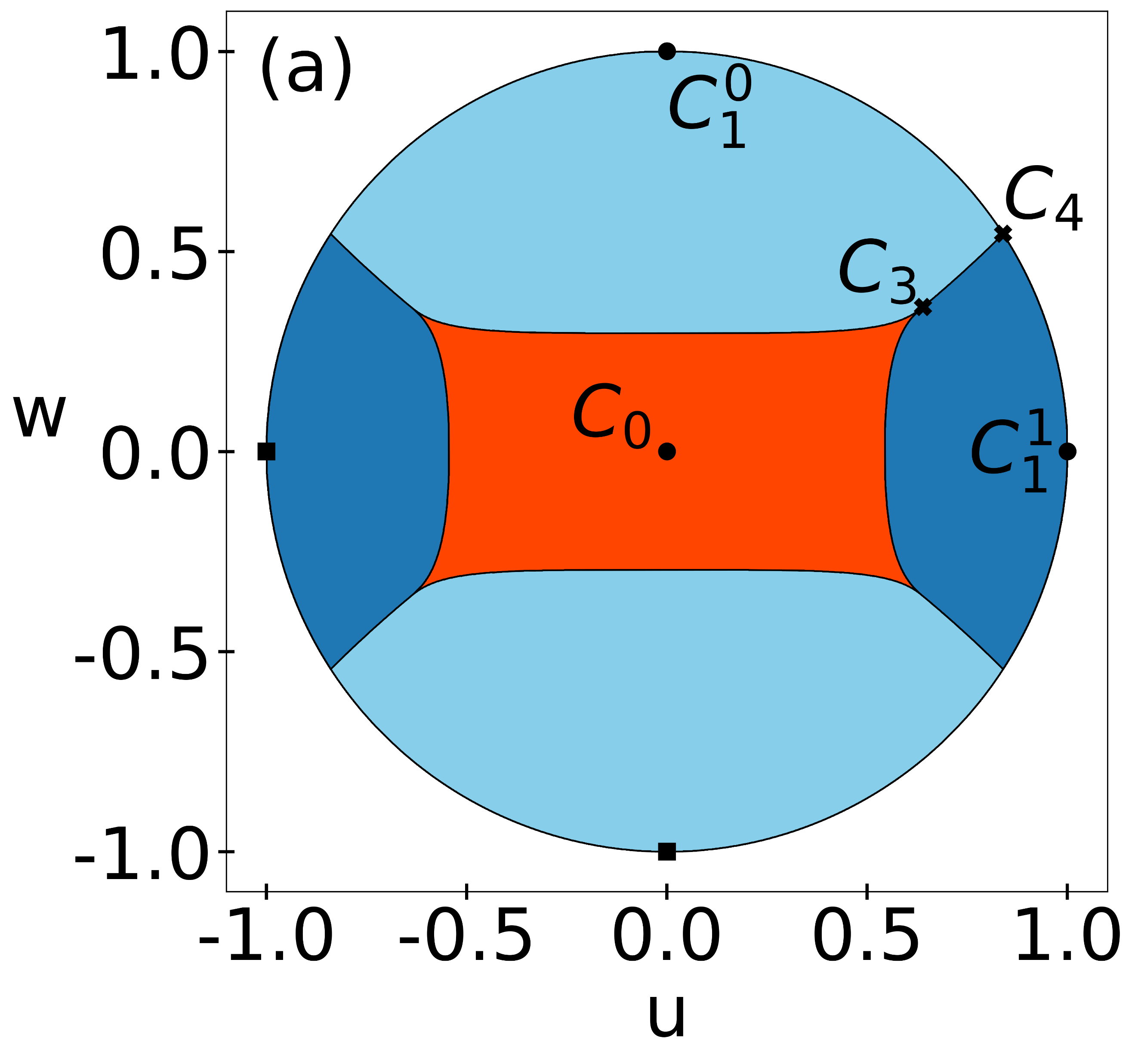 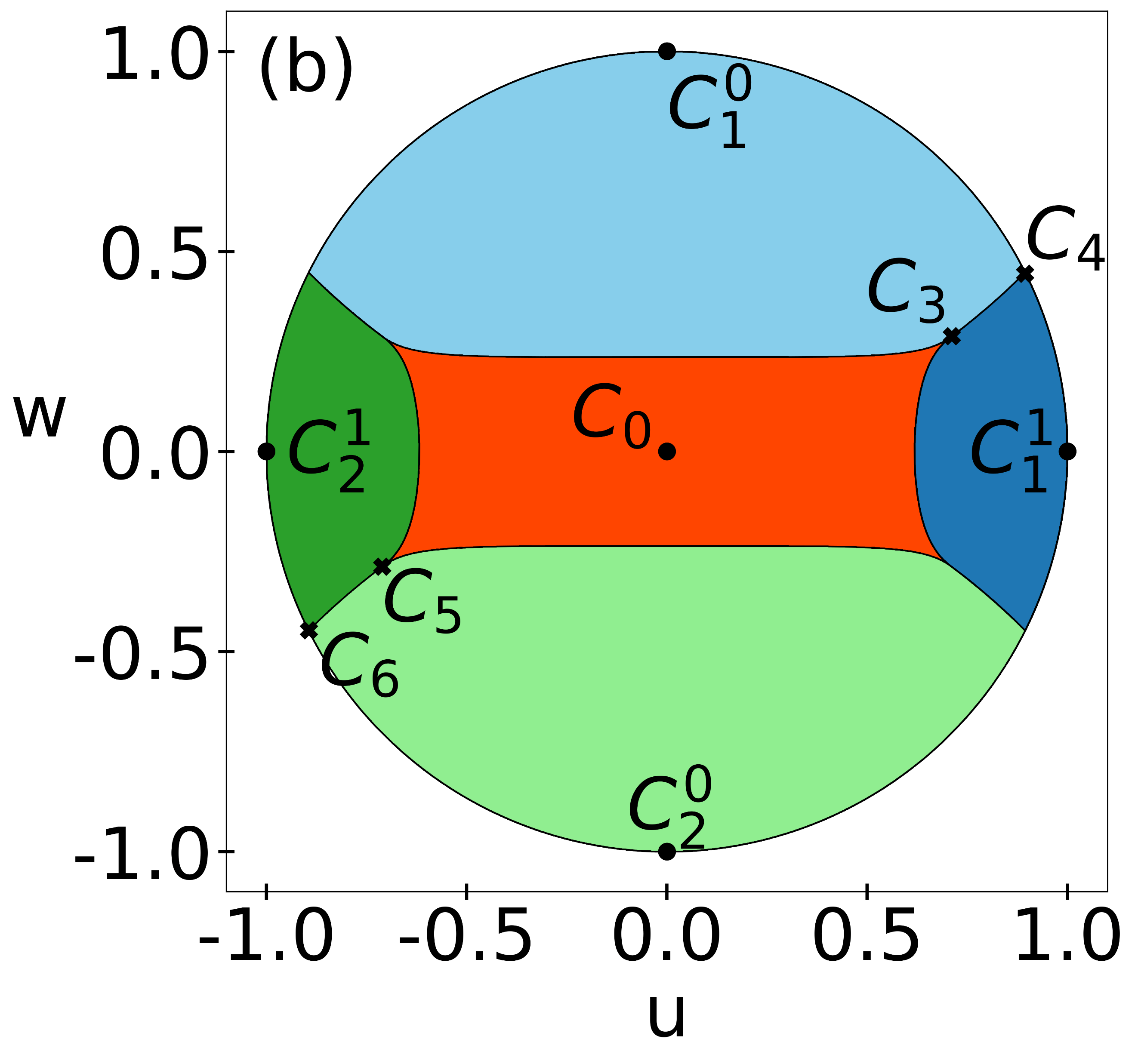 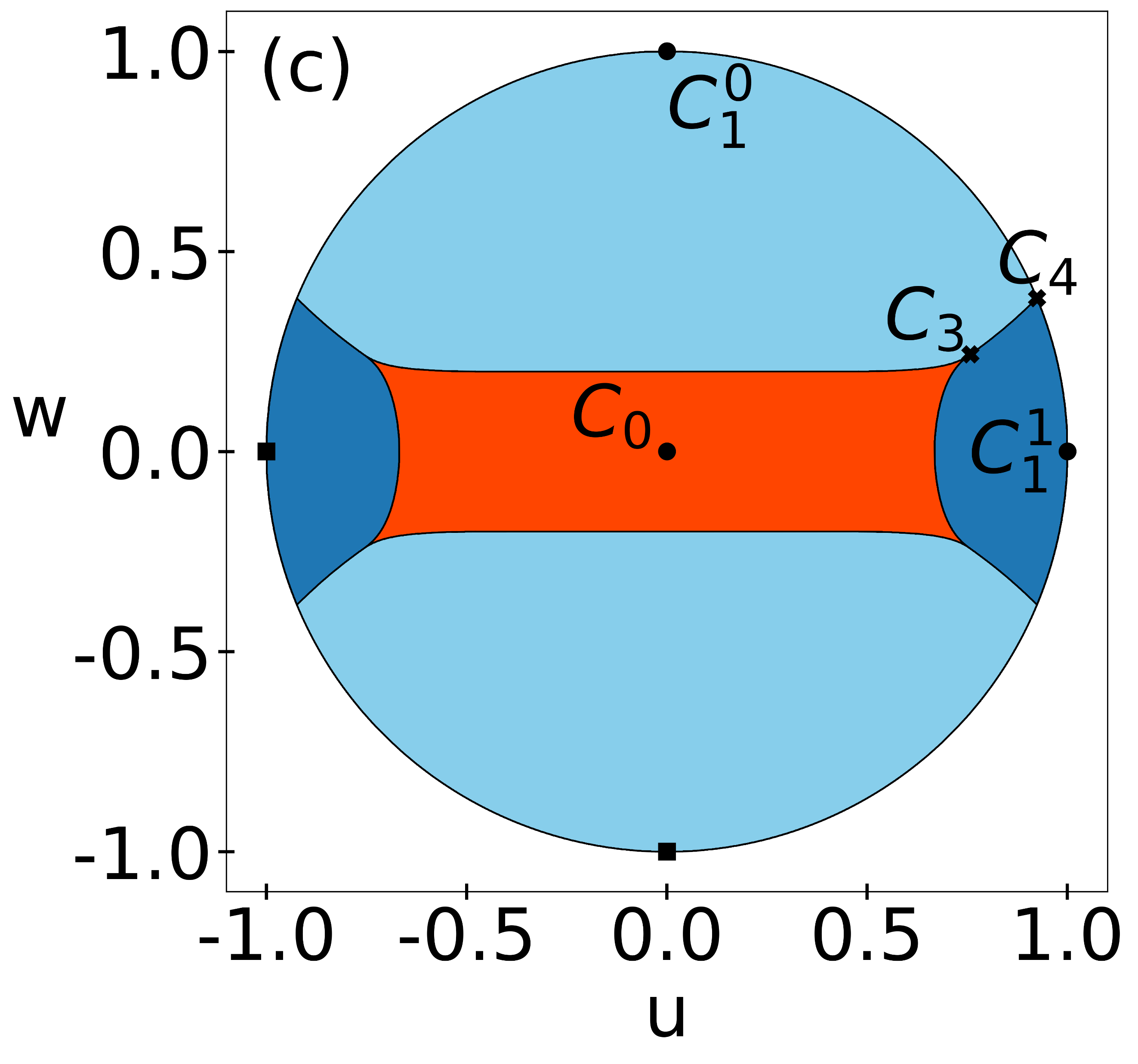 maximally mixed state; attractive fixed point
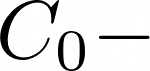 superattractive cycles
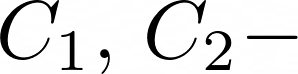 repelling fixed point
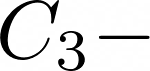 [Speaker Notes: - Convergence regions]
Julia set and Quasi-Julia set
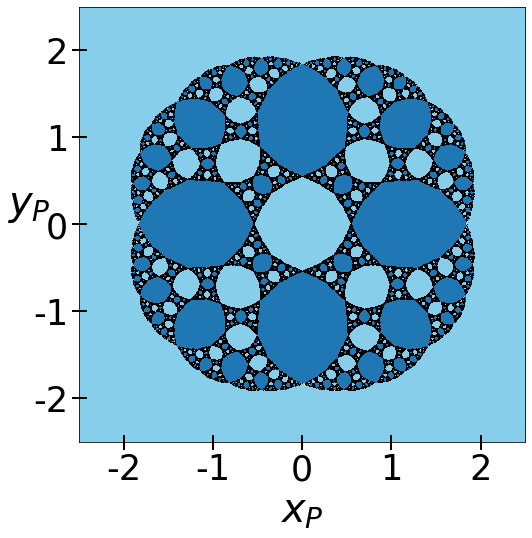 pure convergence regions
Julia set: border of pure basins of attraction
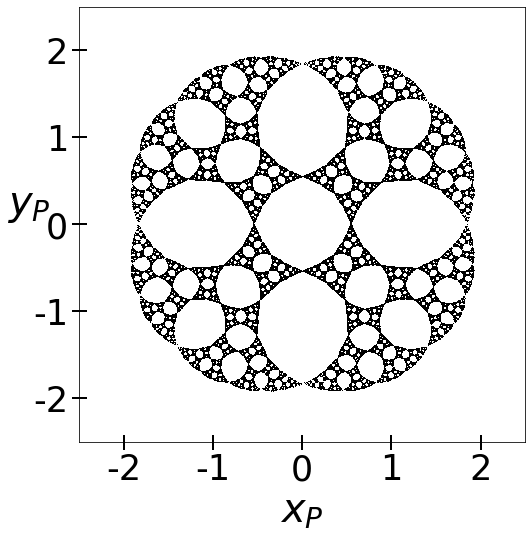 [Speaker Notes: Complicated structure 
Large connected regions 
Boundary is complex  Julia set = fractal]
Julia set and Quasi-Julia set
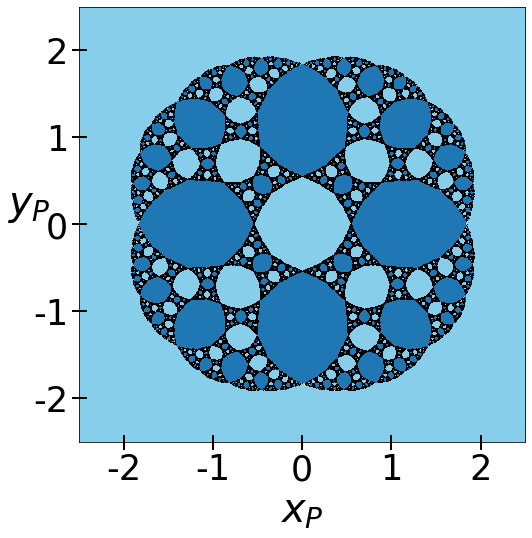 pure convergence regions
Julia set: border of pure basins of attraction
Quasi-Julia set: all mixed points situated at the boundary of the pure attraction regions
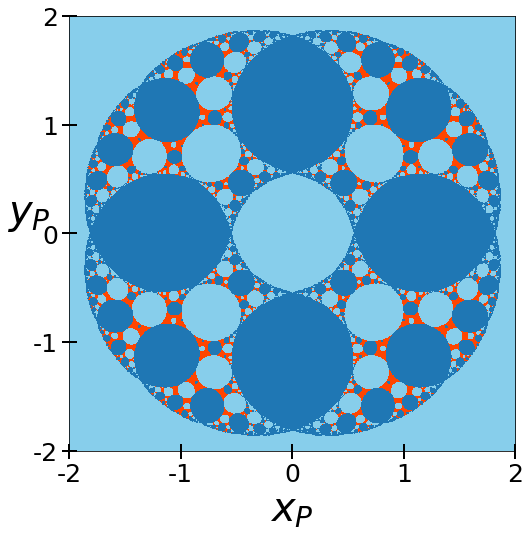 P=0.95
[Speaker Notes: Iterated complex function theory 
the Julia set is the set of limit points of the full backwards orbit]
Julia set and Quasi-Julia set
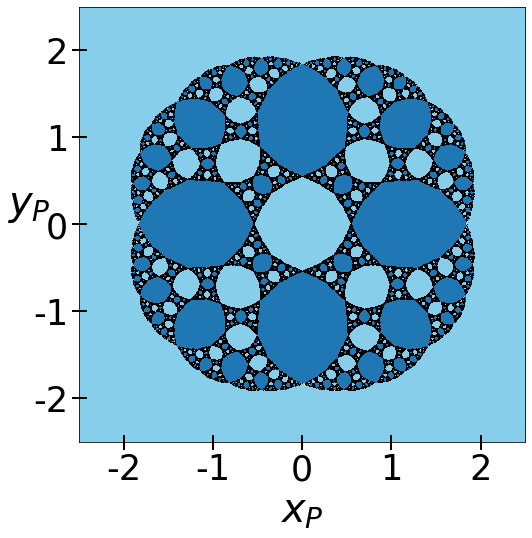 pure convergence regions
Julia set: border of pure basins of attraction
backwards iteration		inverse function
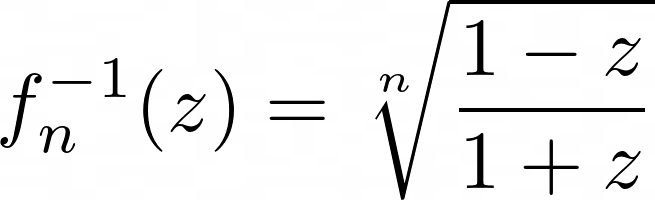 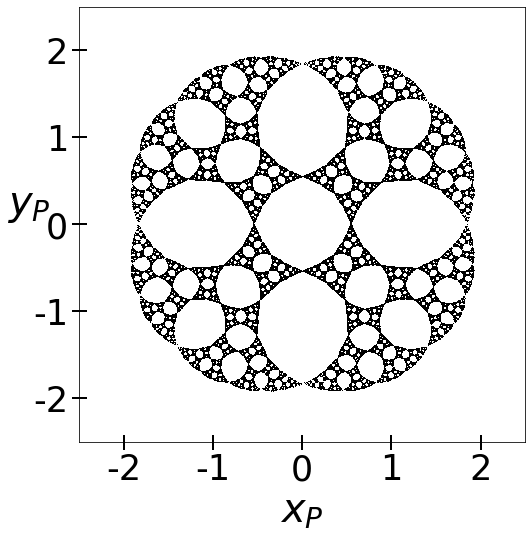 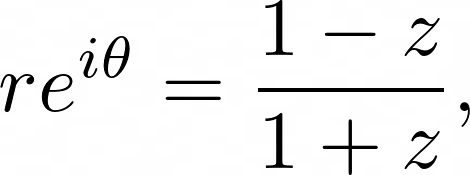 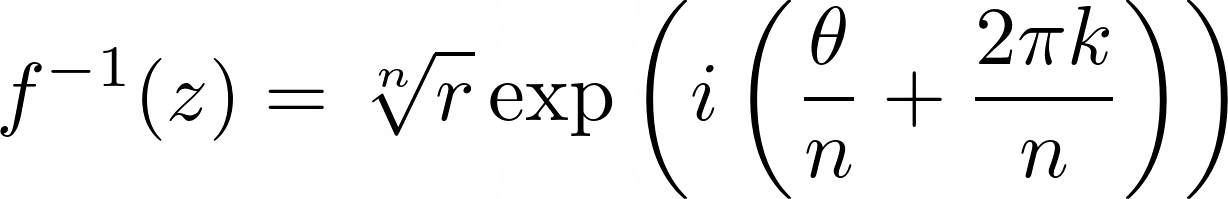 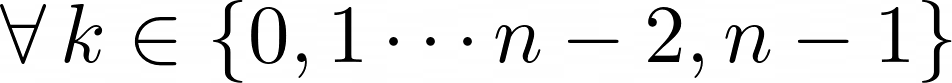 [Speaker Notes: Iterated complex function theory 
the Julia set is the set of limit points of the full backwards orbit]
Julia set and Quasi-Julia set
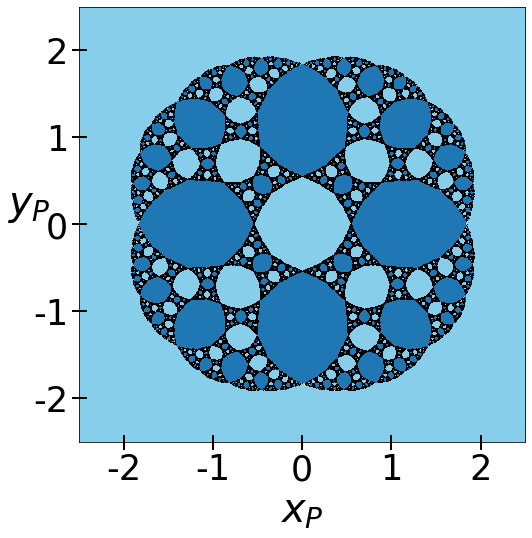 pure convergence regions
Julia set: border of pure basins of attraction
backwards iteration		inverse function
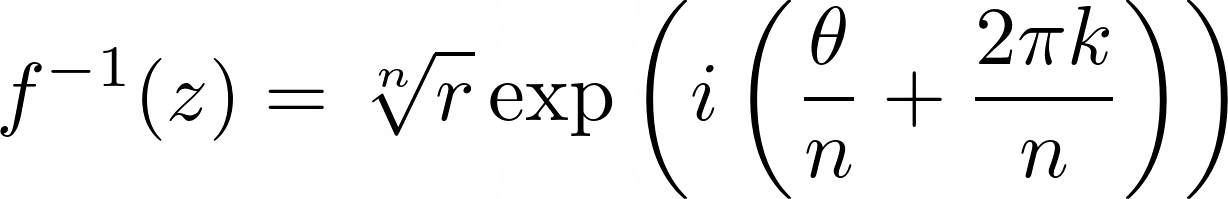 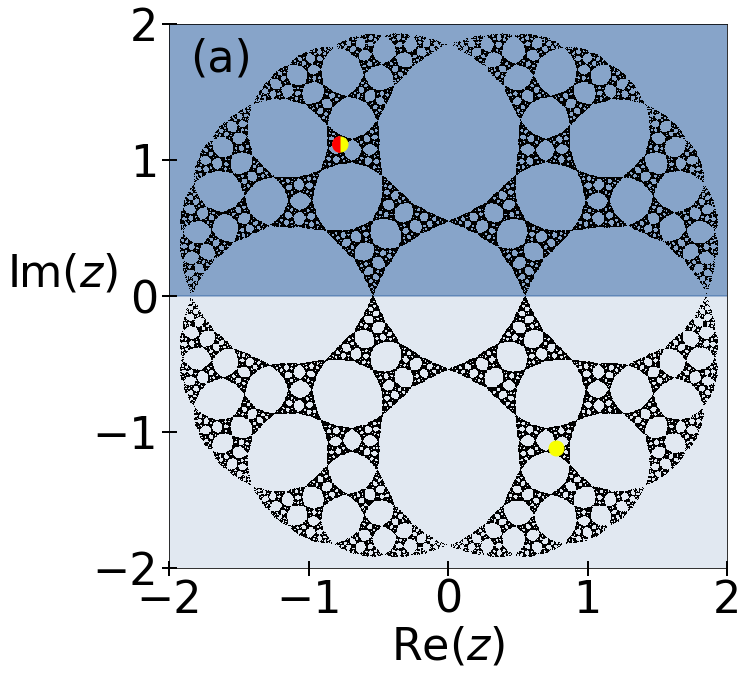 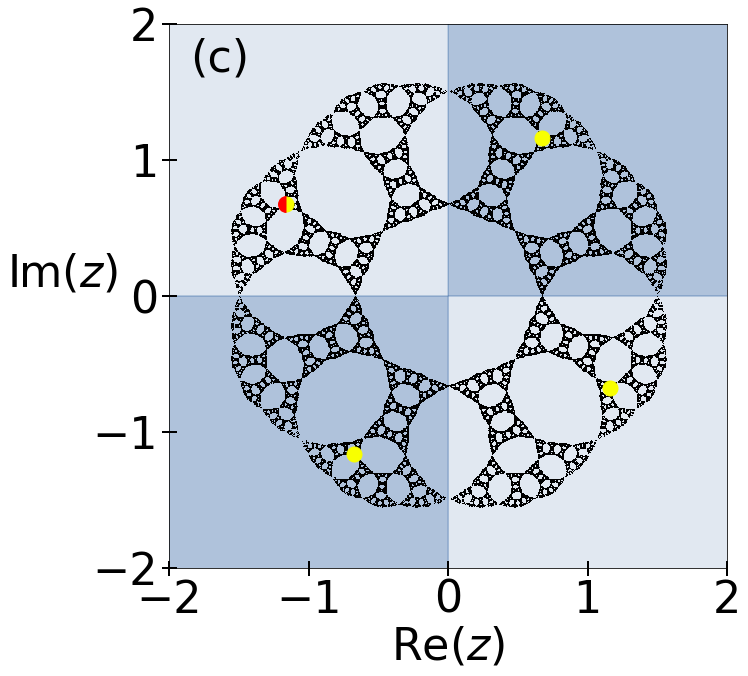 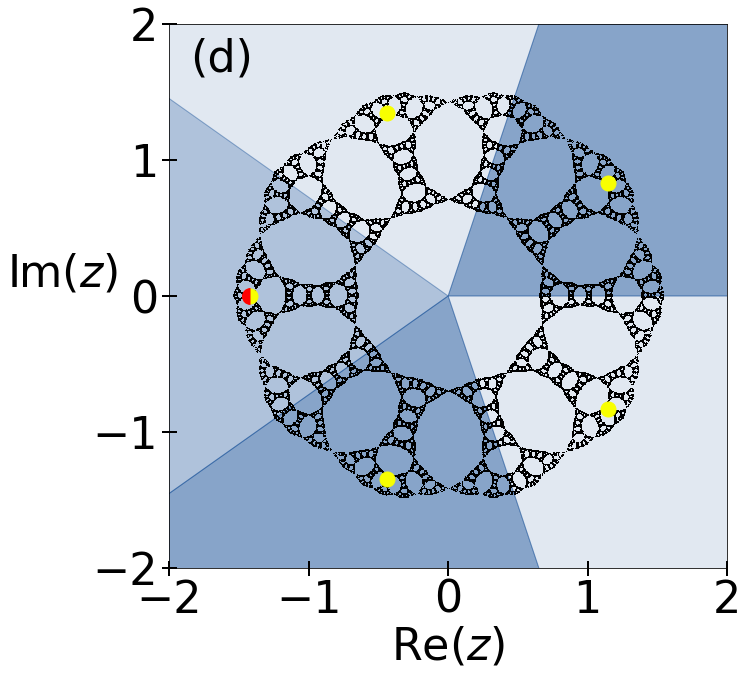 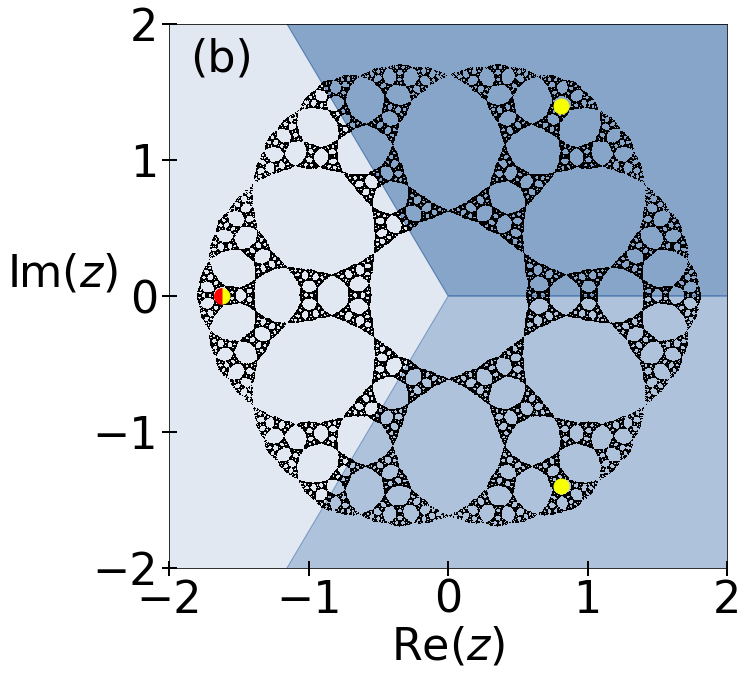 [Speaker Notes: -  a given n there are n symmetric sectors]
Julia set and Quasi-Julia set
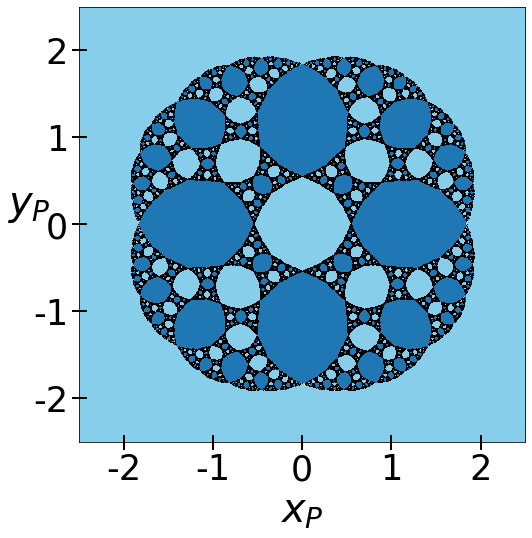 pure convergence regions
Julia set: border of pure basins of attraction
backwards iteration		inverse function
Quasi-Julia set: all mixed points situated at the boundary of the pure attraction regions
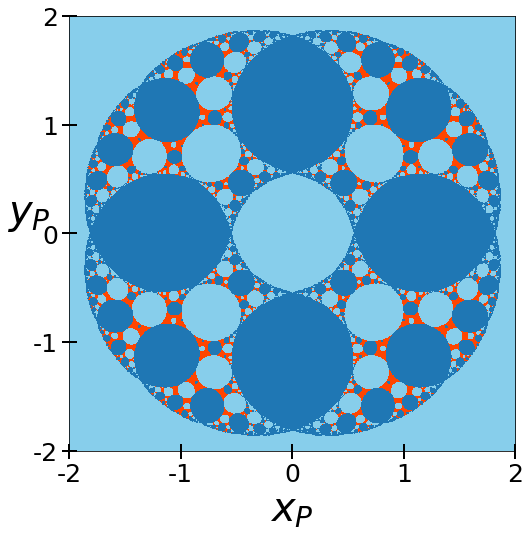 P=0.95
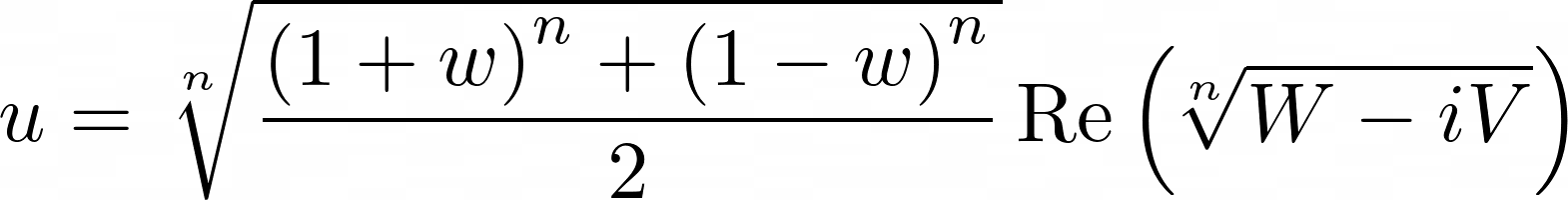 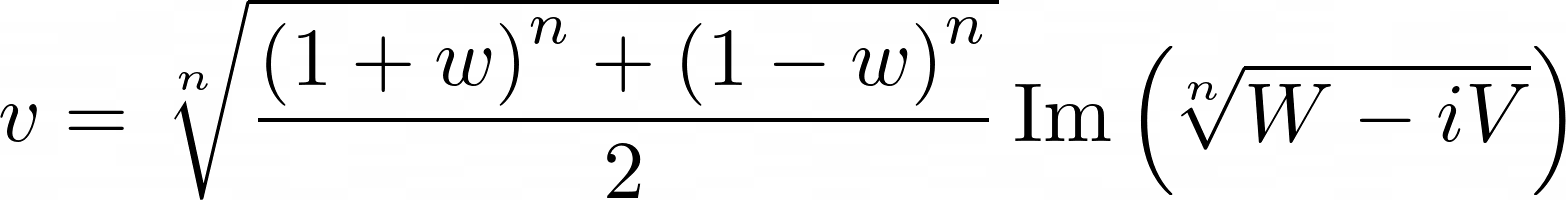 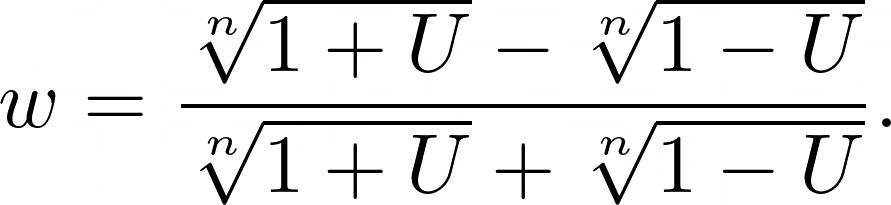 [Speaker Notes: The border of the convergence regions  similar to the Julia set  Quasi-Julia set

we believe that, similarly to the pure case, we can calculate the points of the Quasi-Julia set by iterating the inverse function starting from arbitrary mixed points]
Phase transition
the fractal dimension of the border is constant as a function of the purity of the initial state
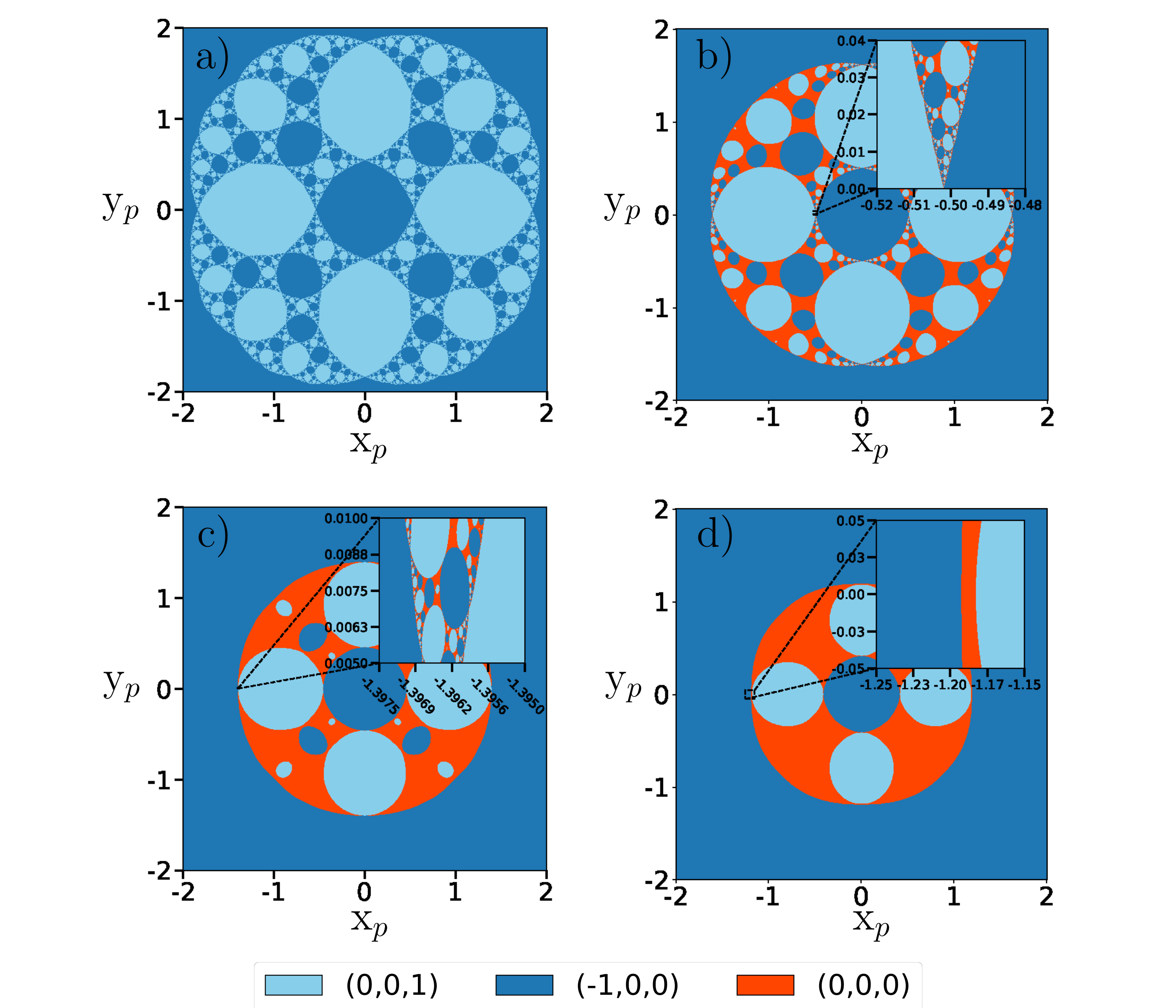 below a critical purity value, the fractal disappears
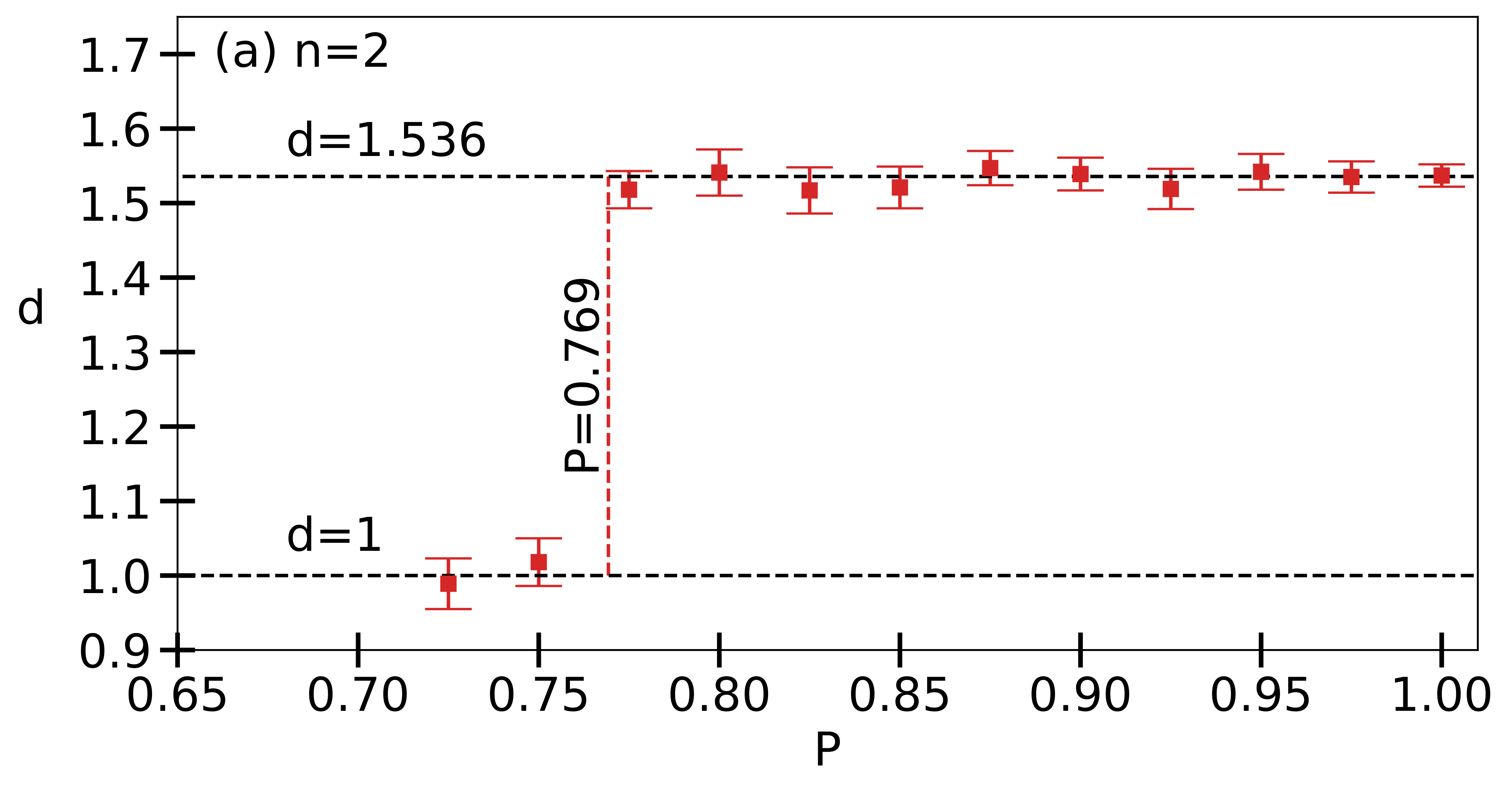 [Speaker Notes: The similarity can quantified
Fractal dimension – Box-counting dimension]
Critical purity
the point of transition between the regions depends on the degree of the nonlinearity
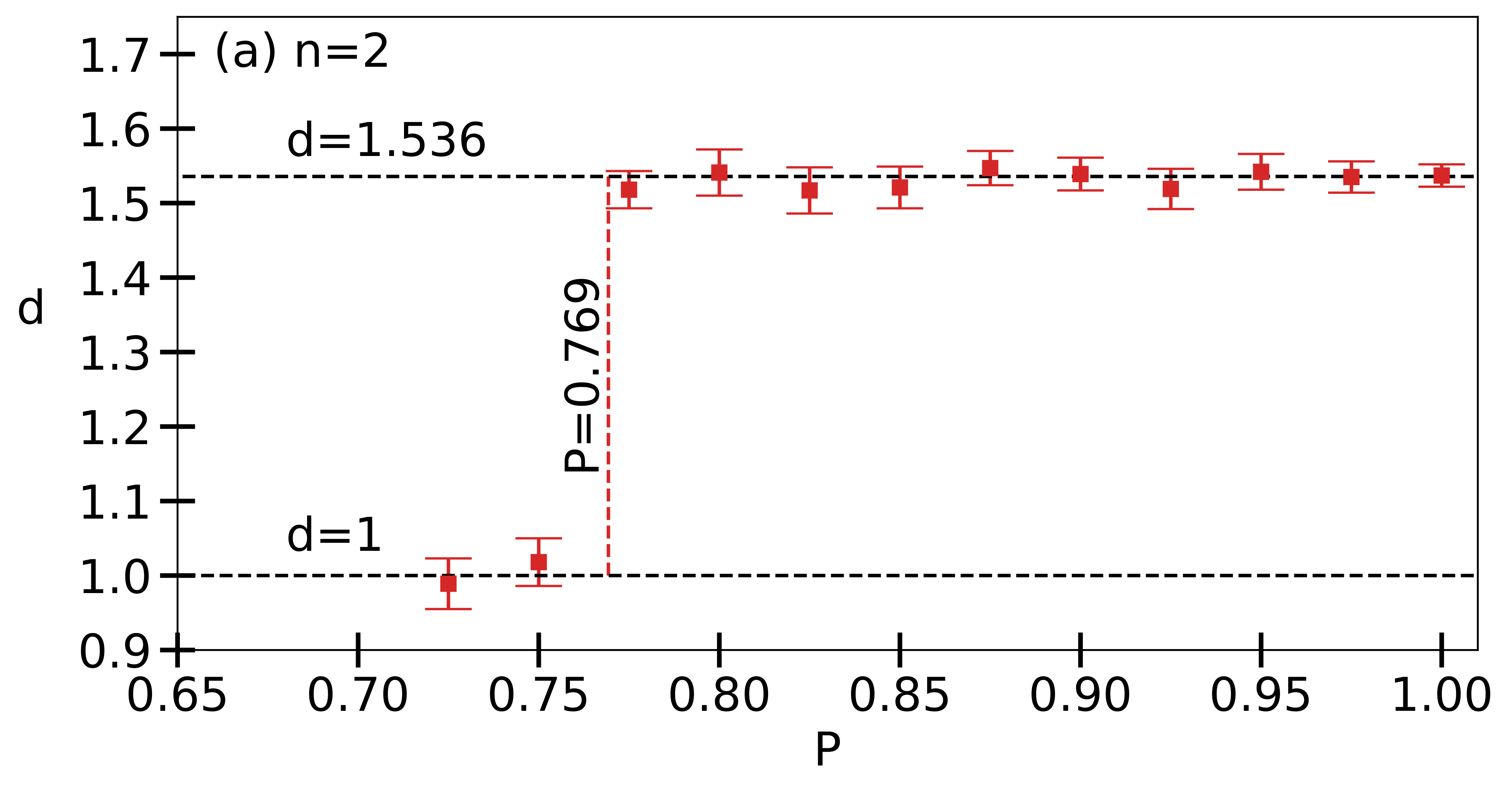 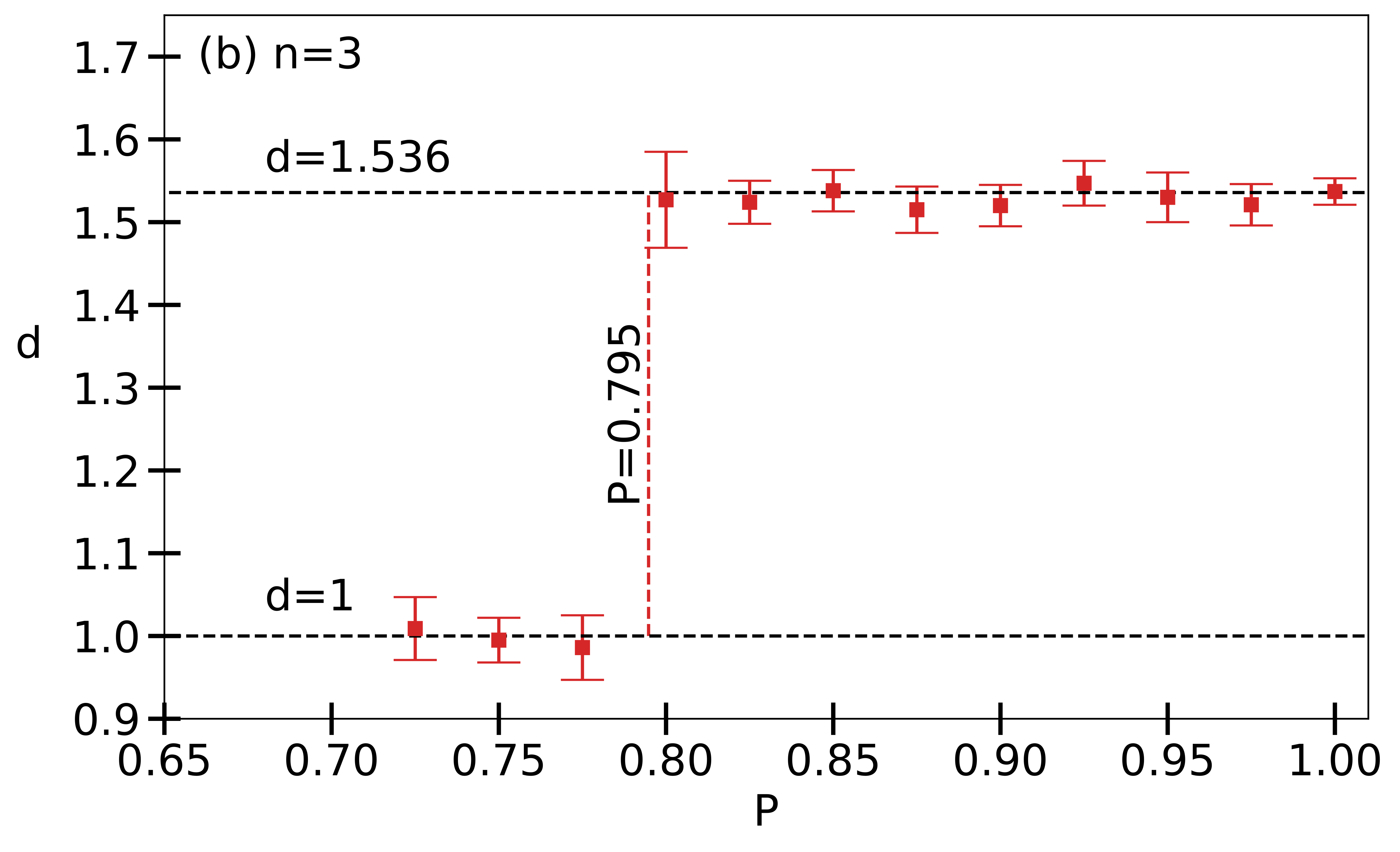 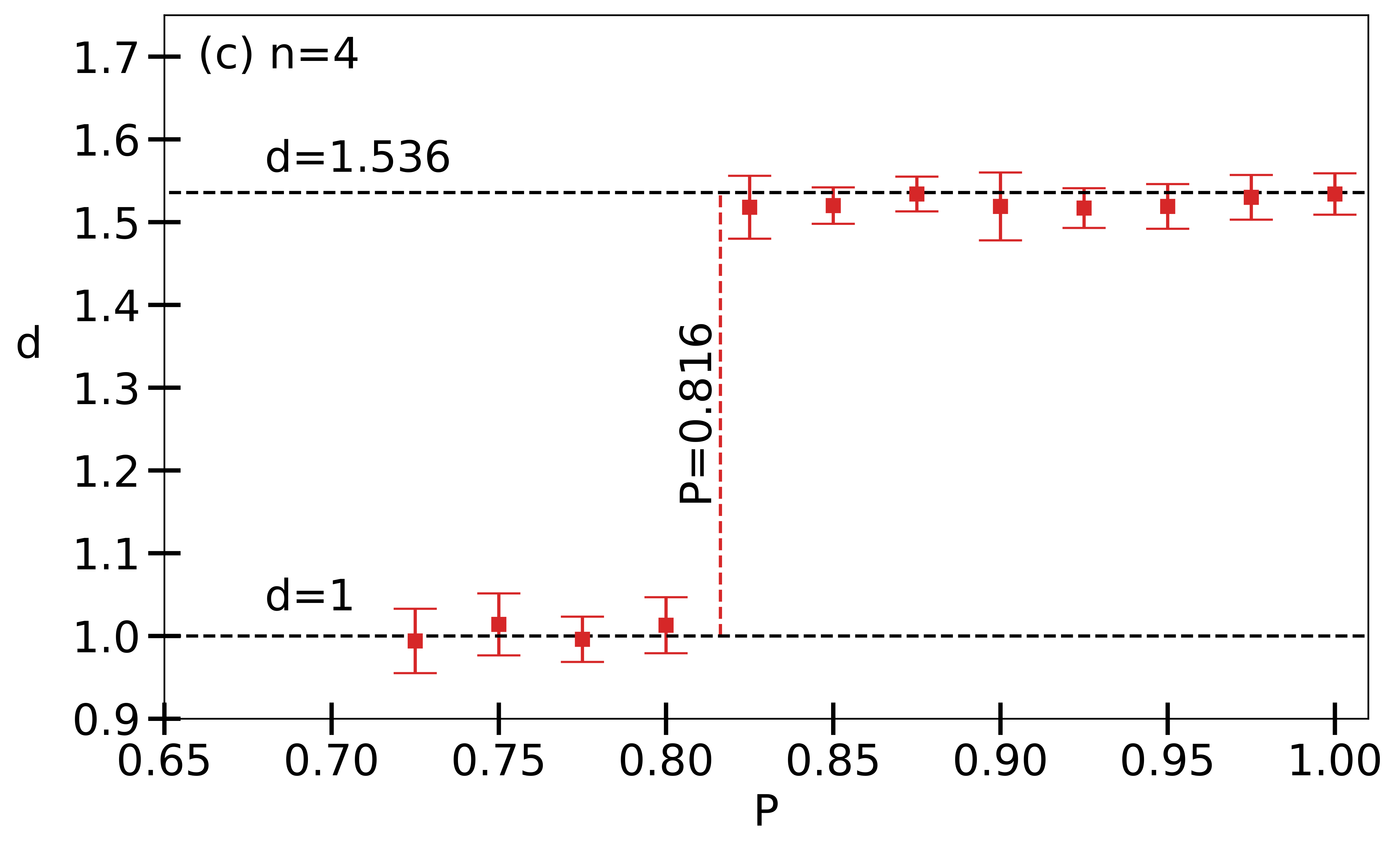 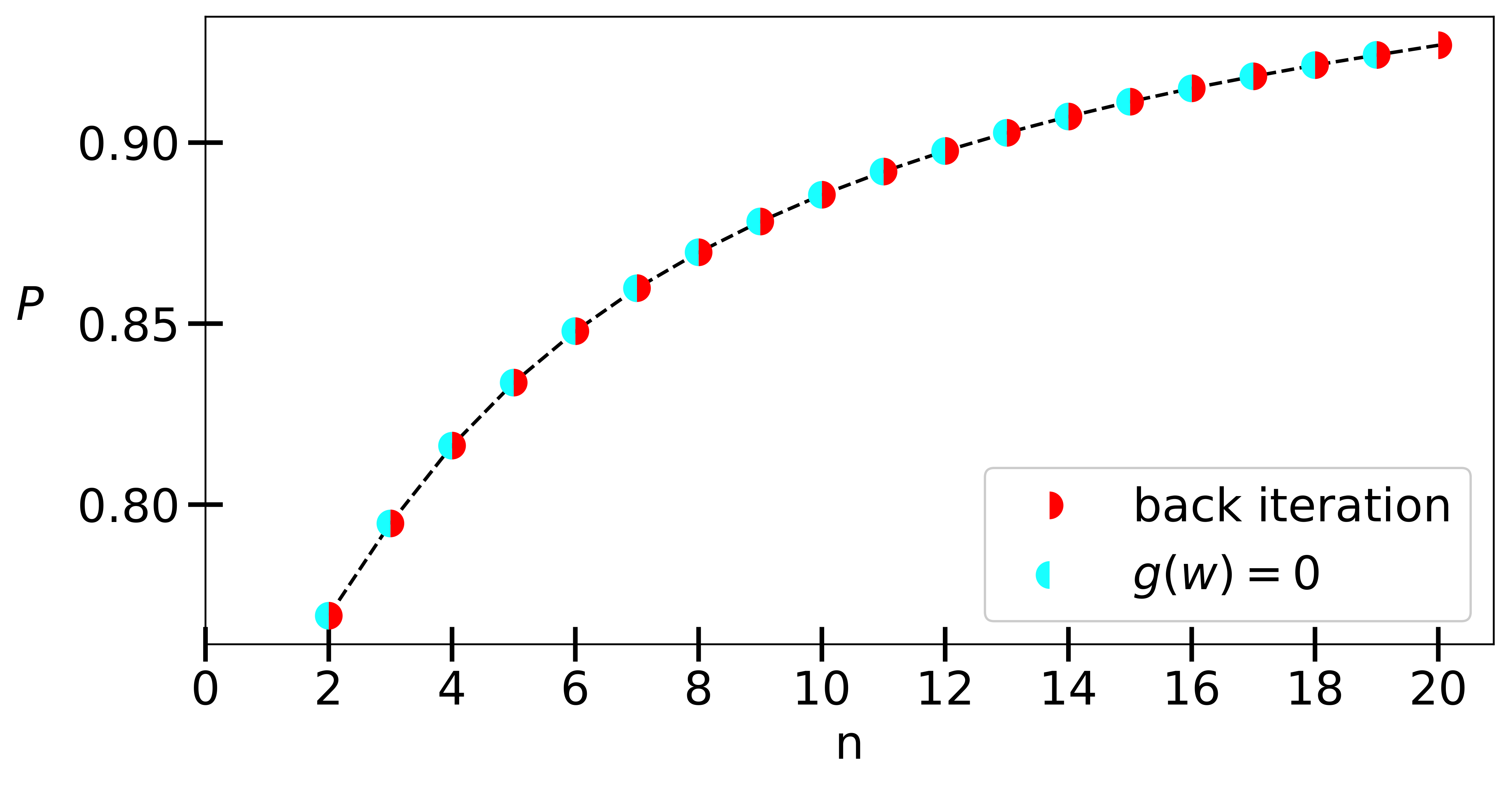 the critical purity is equal to the purity of the repelling fixed point located on the invariant plane
[Speaker Notes: critical purity depends on the order of the nonlinearity 
last shared boundary point

numerically prove: estimation, back iteration and repelling point]
Box-counting dimension
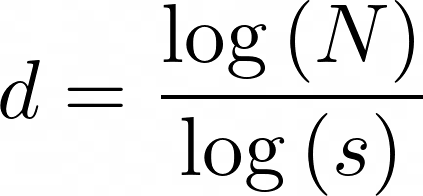 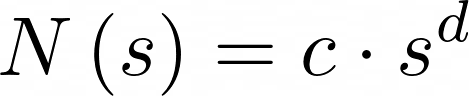 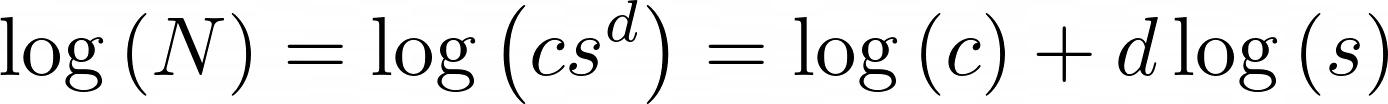 N = 217
s = 4
N = 72
s = 1
N = 138
s = 2
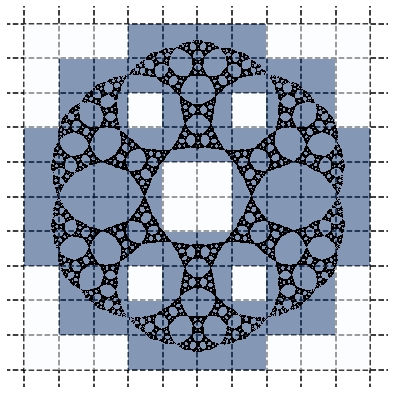 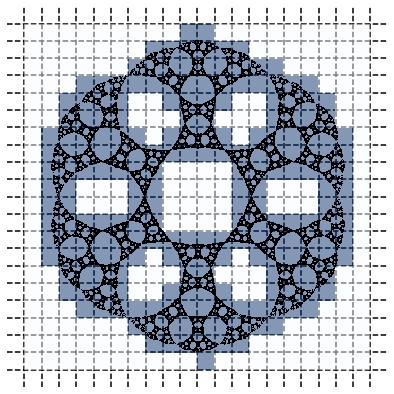 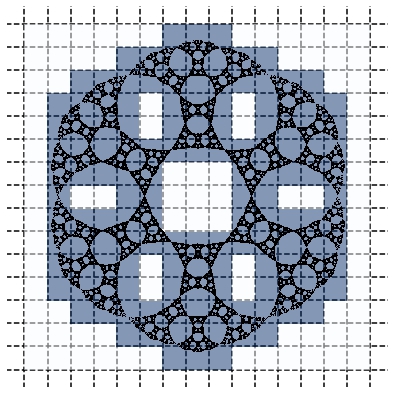 [Speaker Notes: -]
Thank you!
Portik, A., Kálmán, O., Jex, I., Kiss, T., 2022. Iterated nth order nonlinear quantum dynamics with mixed initial states. Physics Letters A 431, 127999. https://doi.org/10.1016/j.physleta.2022.127999

Wu, J., Jin, X., Mi, S., Tang, J., 2020. An effective method to compute the box-counting dimension based on the mathematical definition and intervals. Results in Engineering 6, 100106. https://doi.org/10.1016/j.rineng.2020.100106